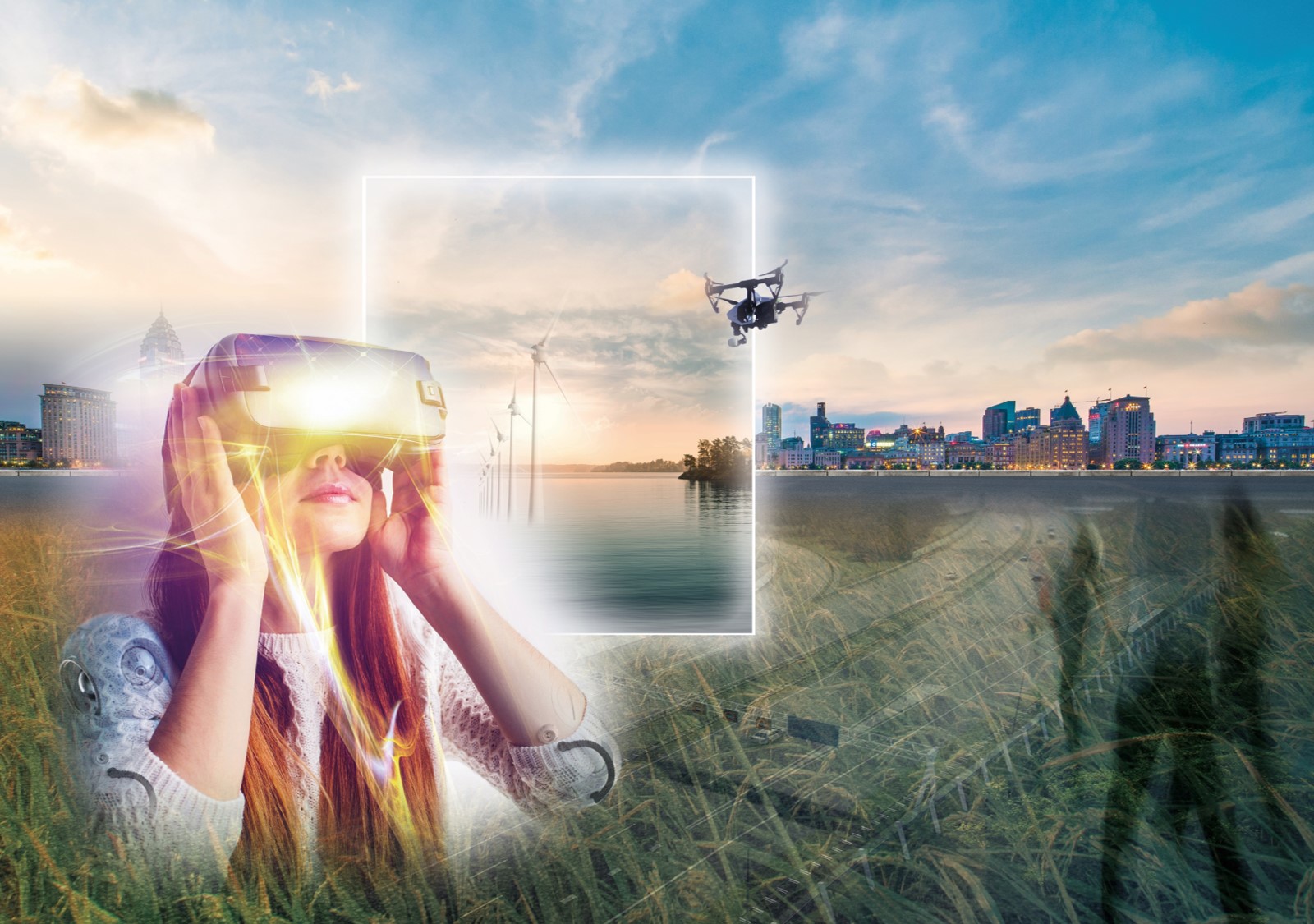 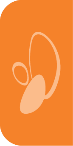 Project De Hunze & 
Van Starkenborgh
Technisch grondwateradvies & oplossingsrichtingen.
18 april 2024
WAT IS HET DOEL VAN HET ADVIES?
Het doel van voorliggende onderzoek is een duiding van de wateroverlast die wordt ervaren in de wijken middels het functioneren van de huidige ontwateringssystemen in het gebied in beeld te brengen en te identificeren waar er mogelijkheden liggen. 
Een goed beeld van de huidige situatie stelt ons in staat om doelmatige en haalbare maatregelen te definiëren die de overlast kunnen beperken dan wel oplossen.
Onderzoek april 2023
Impact peilverhoging Grondzijlstertocht
Uitbreiding Peilbuizennetwerk
Beheer en onderhoud drainagesysteem
Klachtenbeeld bewoners
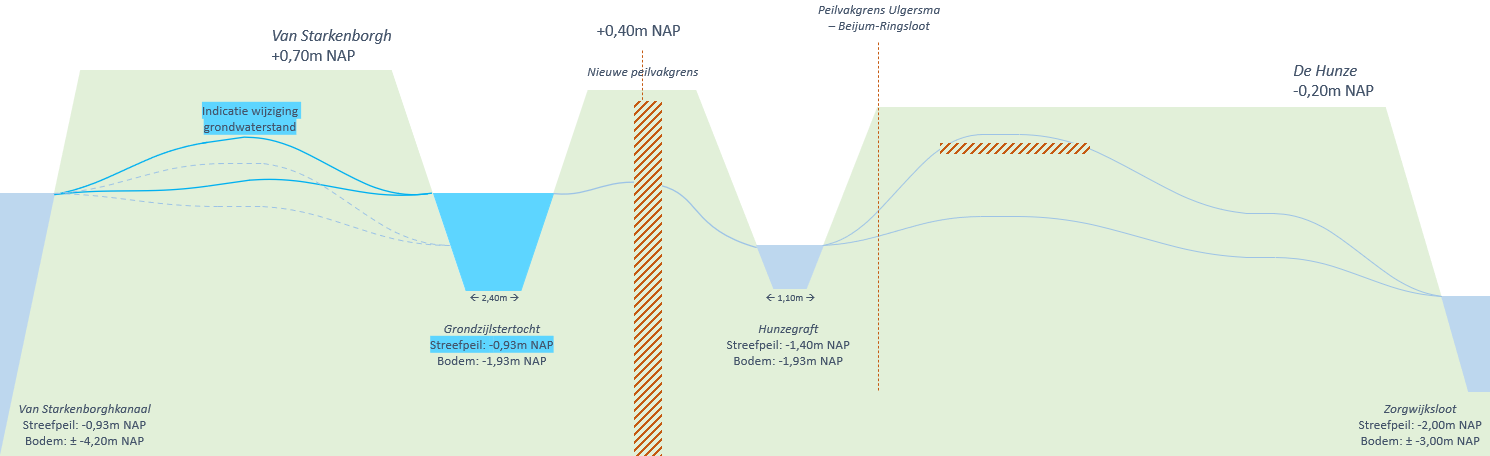 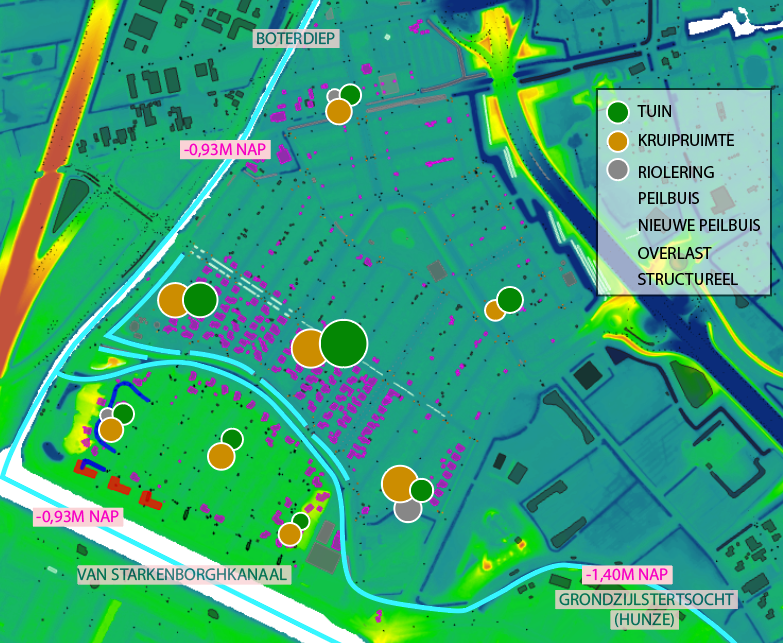 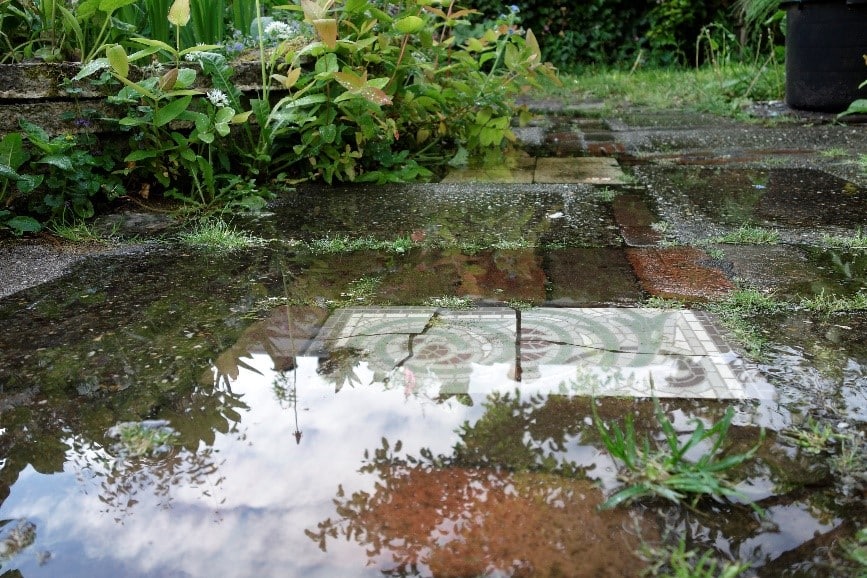 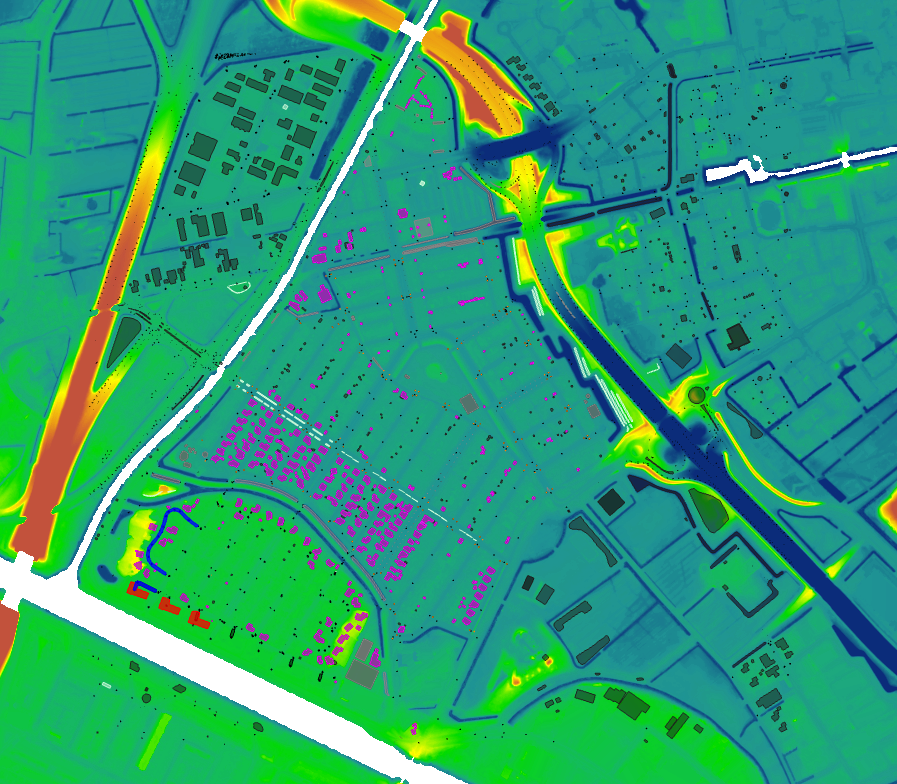 INTERACTIE REGEN EN WATERSYSTEEM
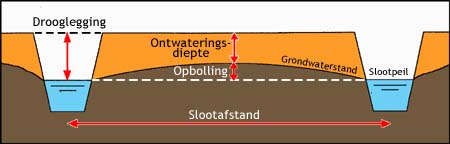 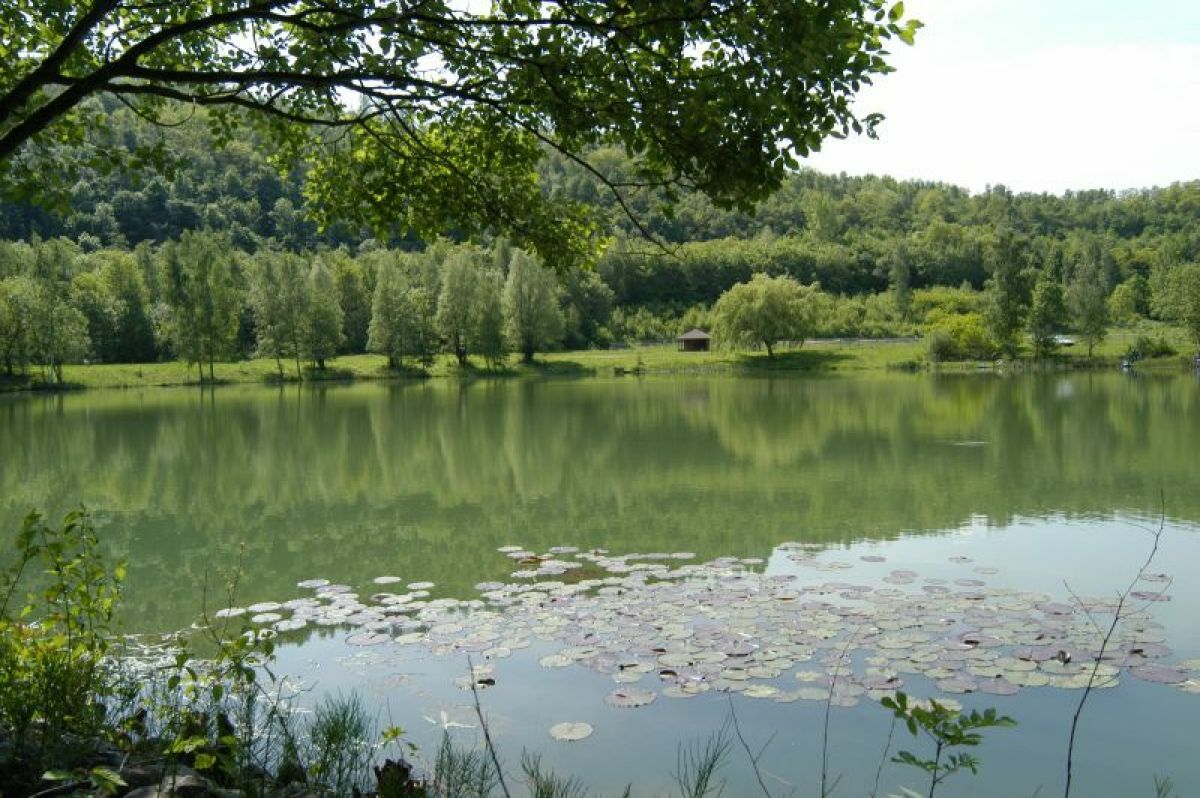 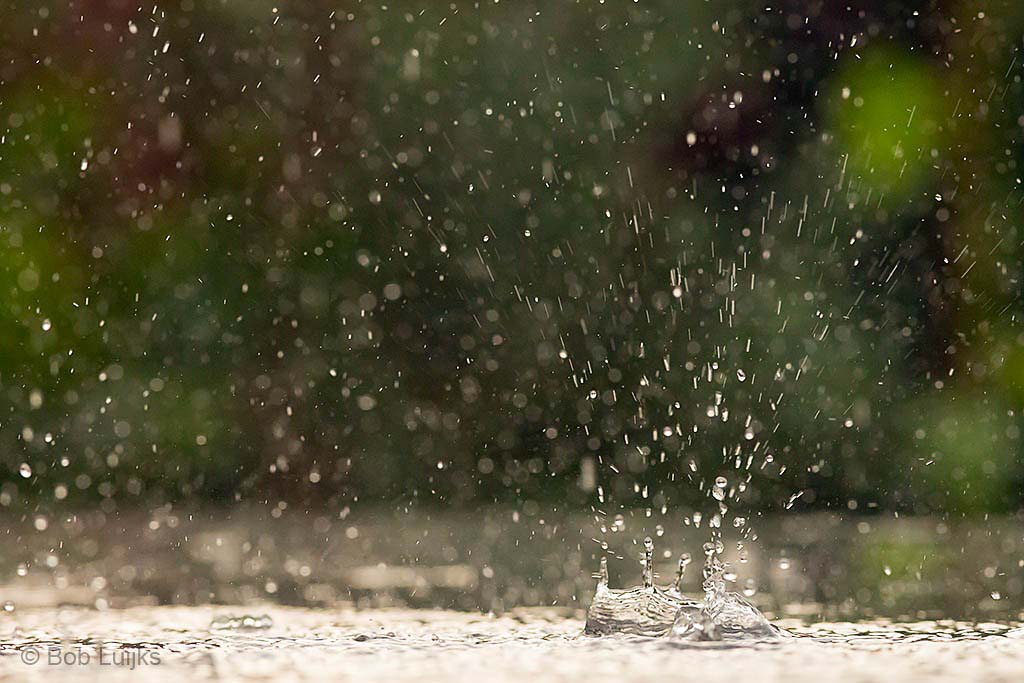 ONTWATERING!
OPPERVLAKTEWATERSYSTEEM
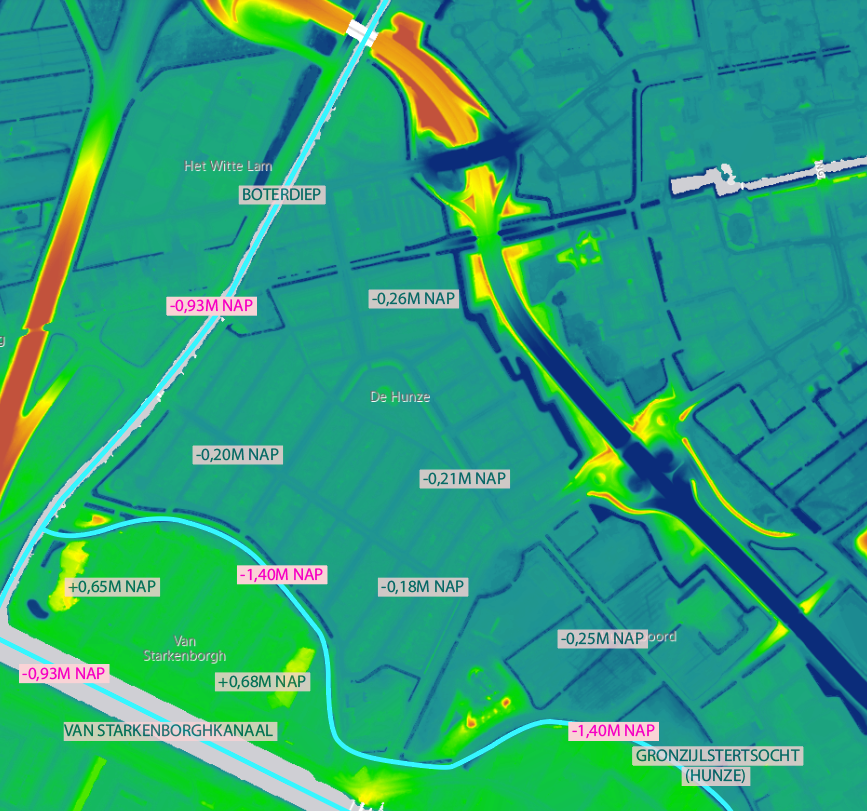 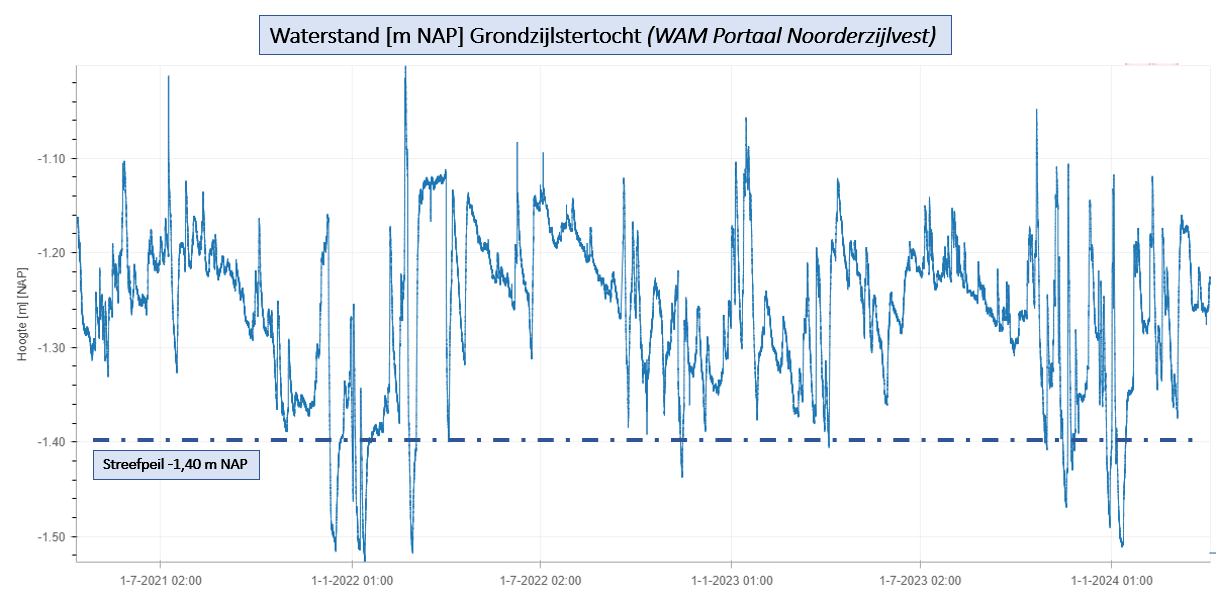 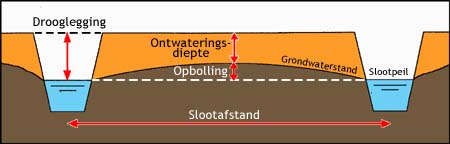 WAT ZIJN ONTWATERINGSSYTEMEN?
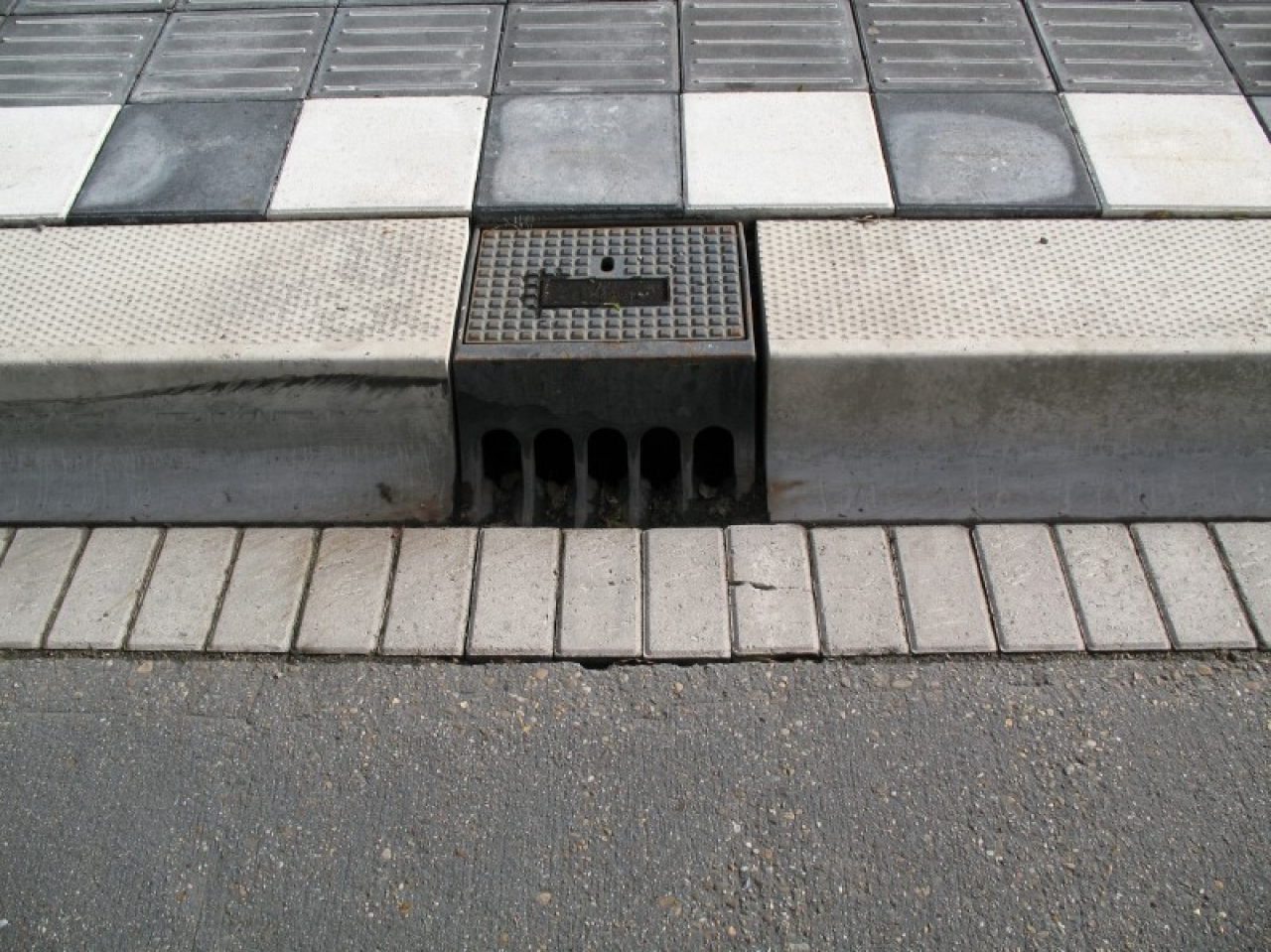 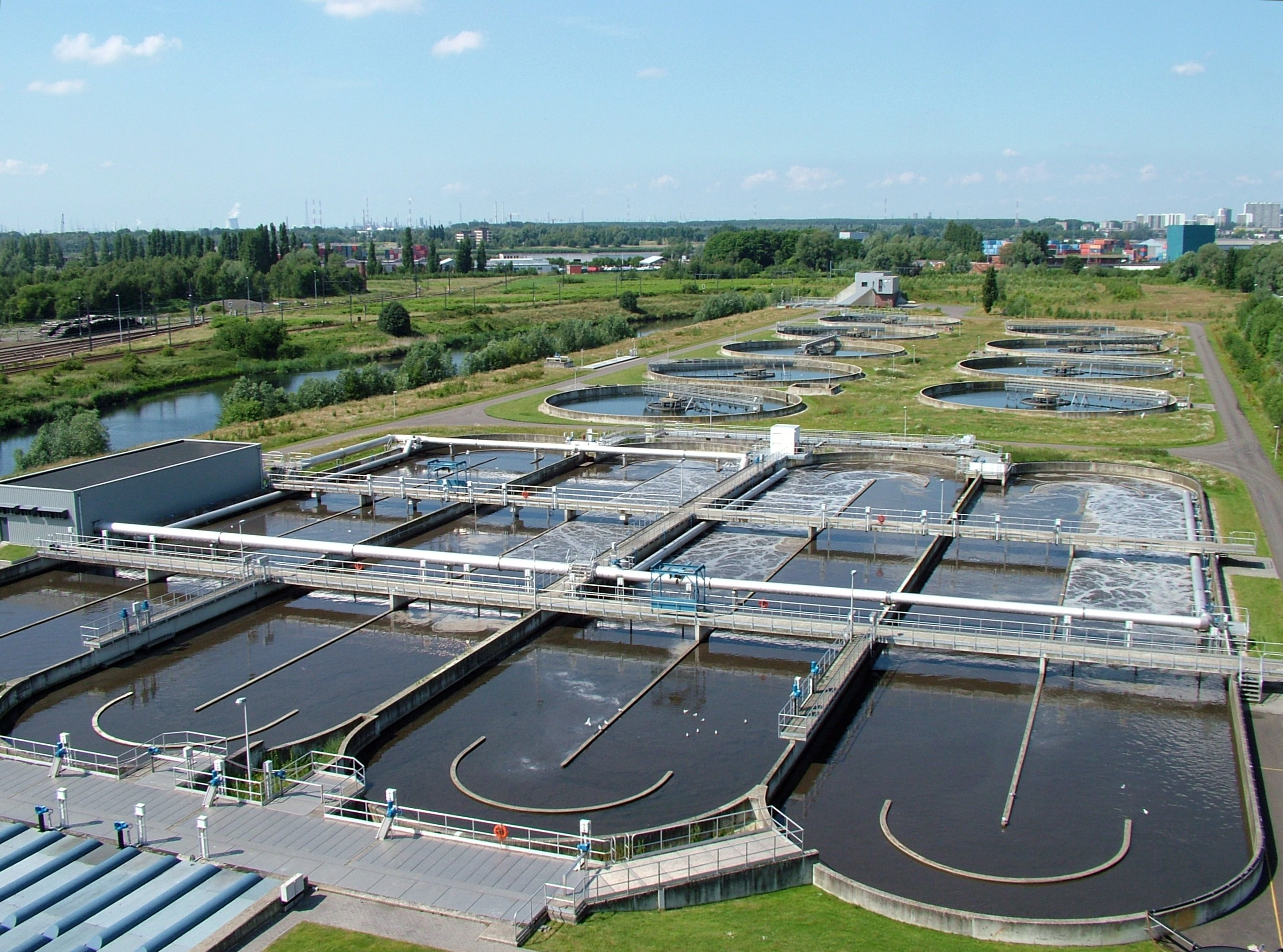 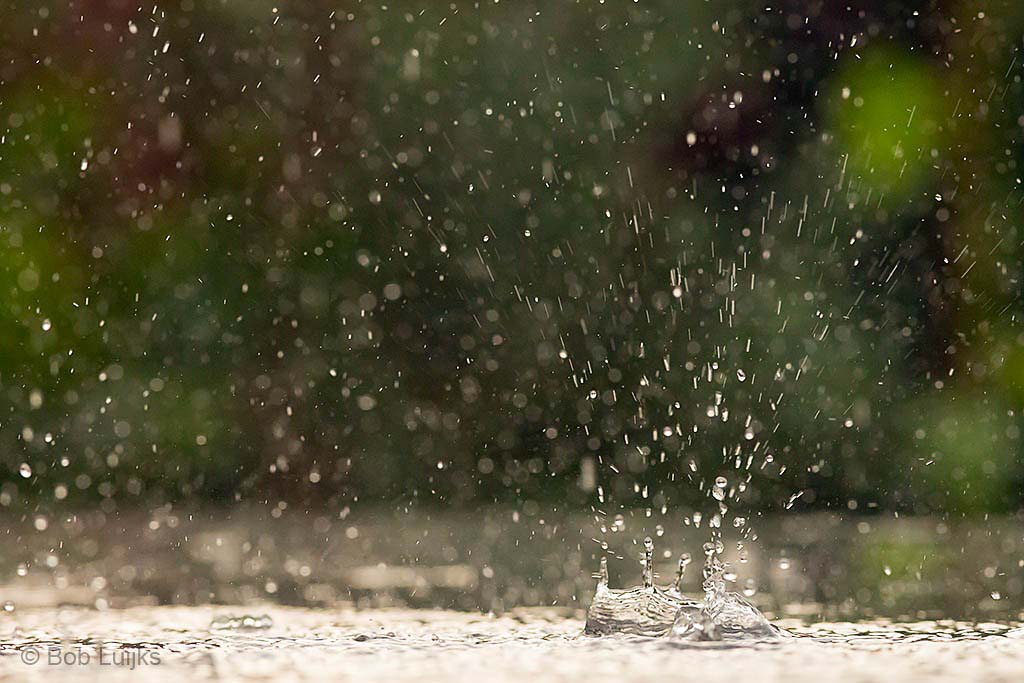 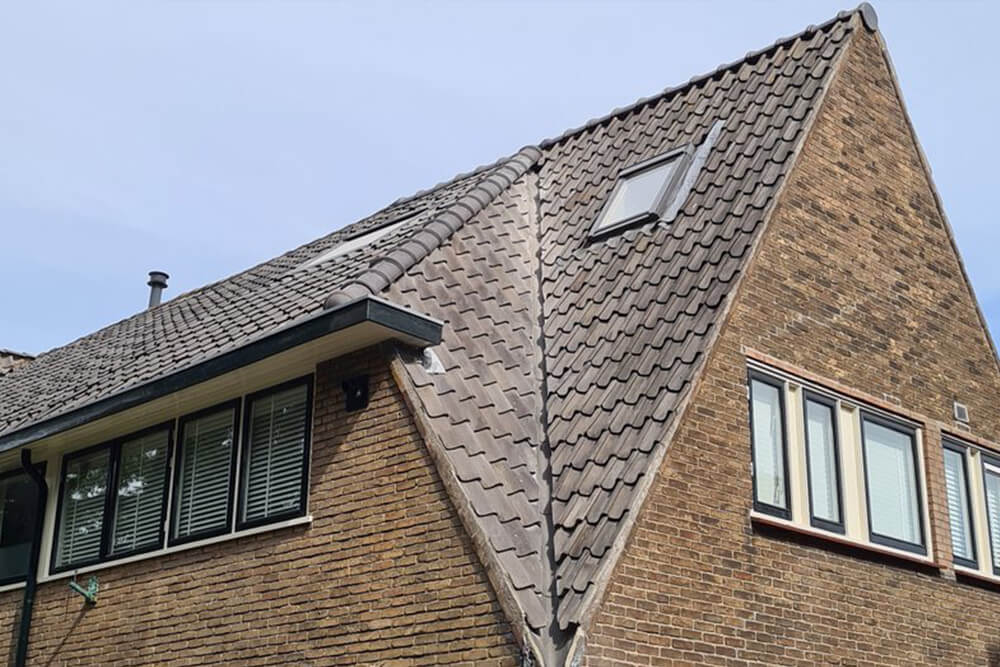 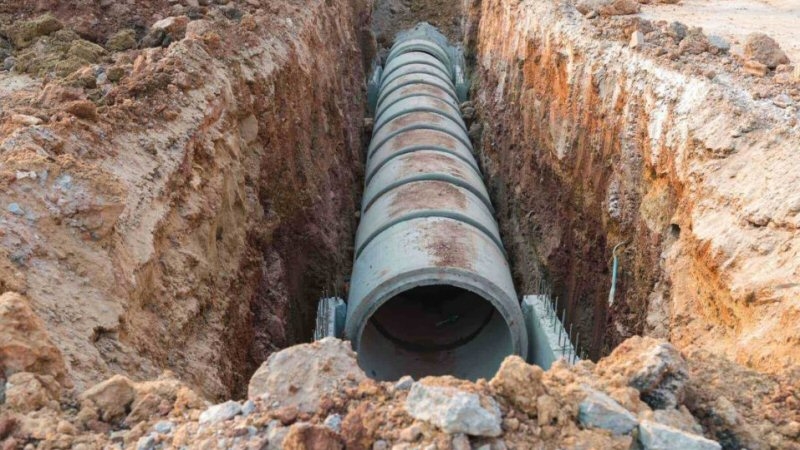 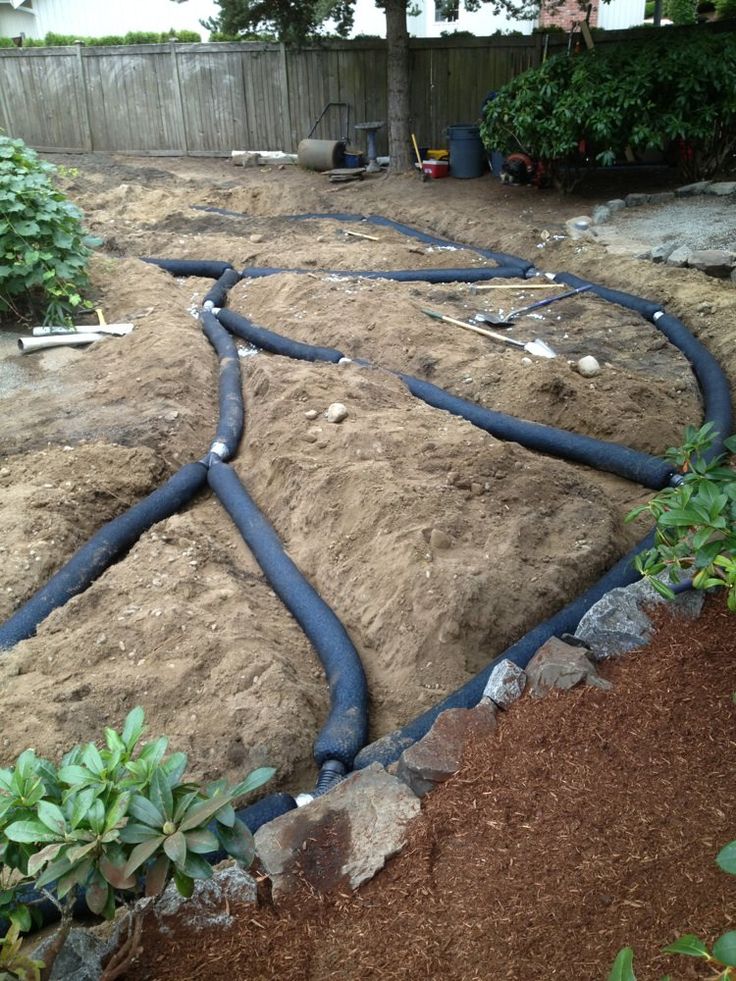 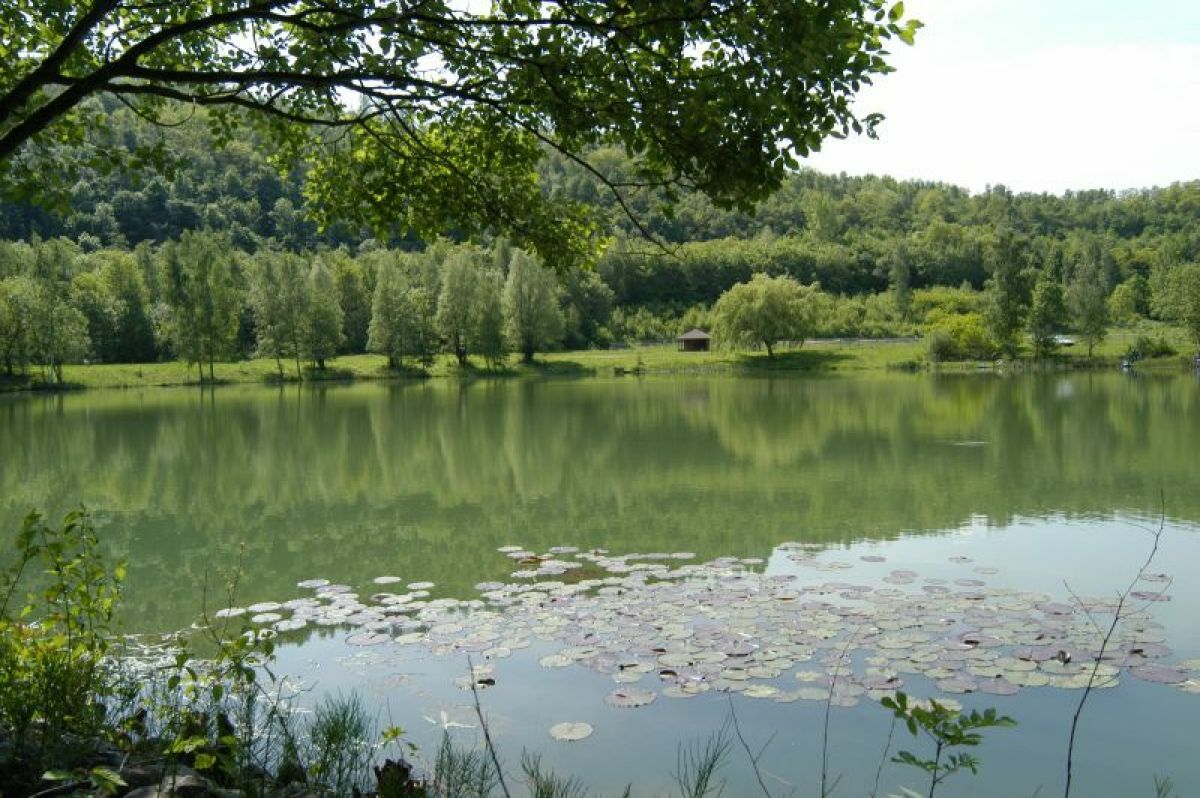 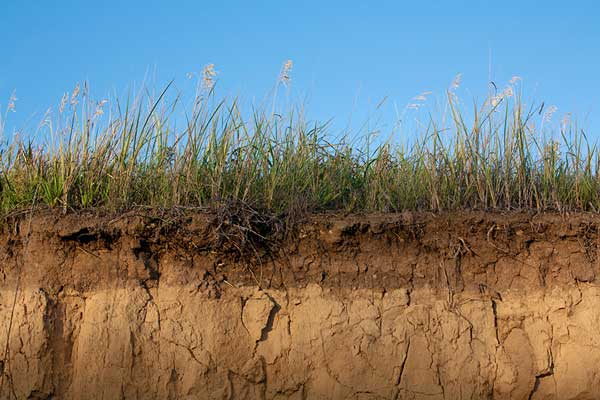 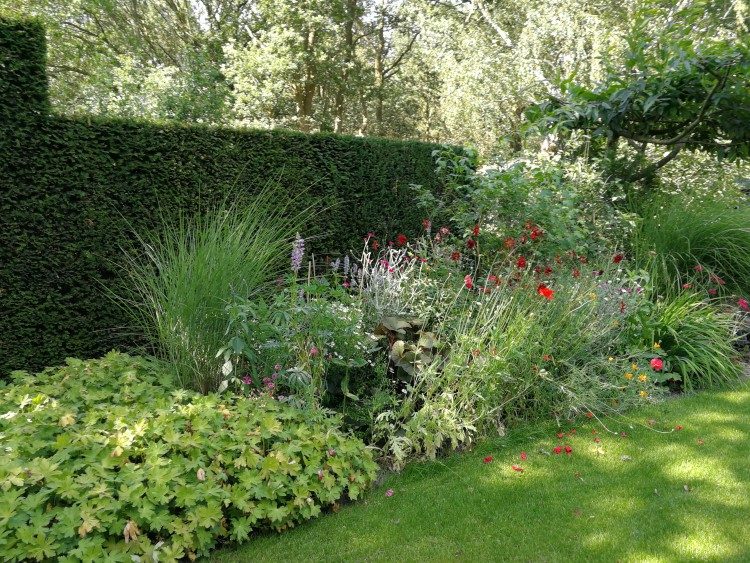 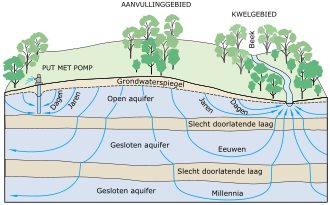 WAT ZIJN DE KADERS?
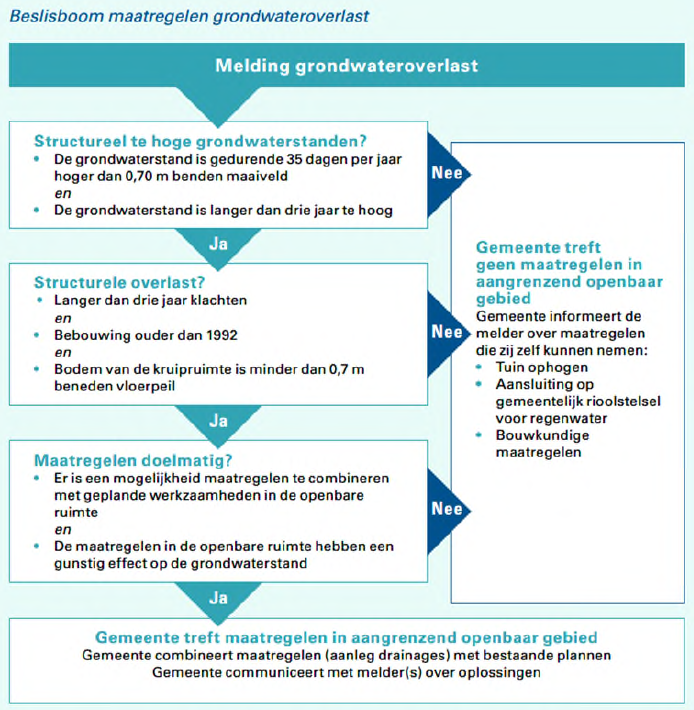 Omgevingswet 
Voorheen Waterwet en Wet Milieubeheer 

Zorgplicht gemeente:
Inzamelen en afvoeren stedelijk afvalwater ;
Inzamelen en afvoeren overtollig regenwater;
Treffen van doelmatige maatregelen in openbaar gemeentelijk gebied om structureel nadelige gevolgen van de grondwaterstand voor de bestemming v.d. grond te voorkomen of te beperken

GWRP 2020-2024
HOE ZIT HET MET DE RIOLERING?
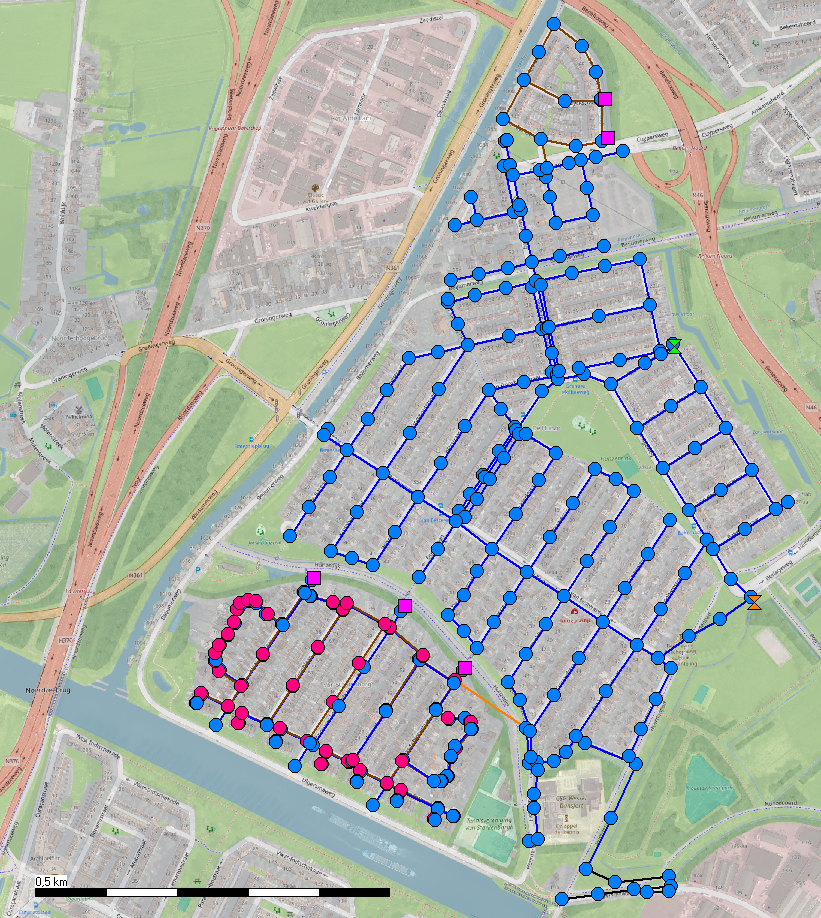 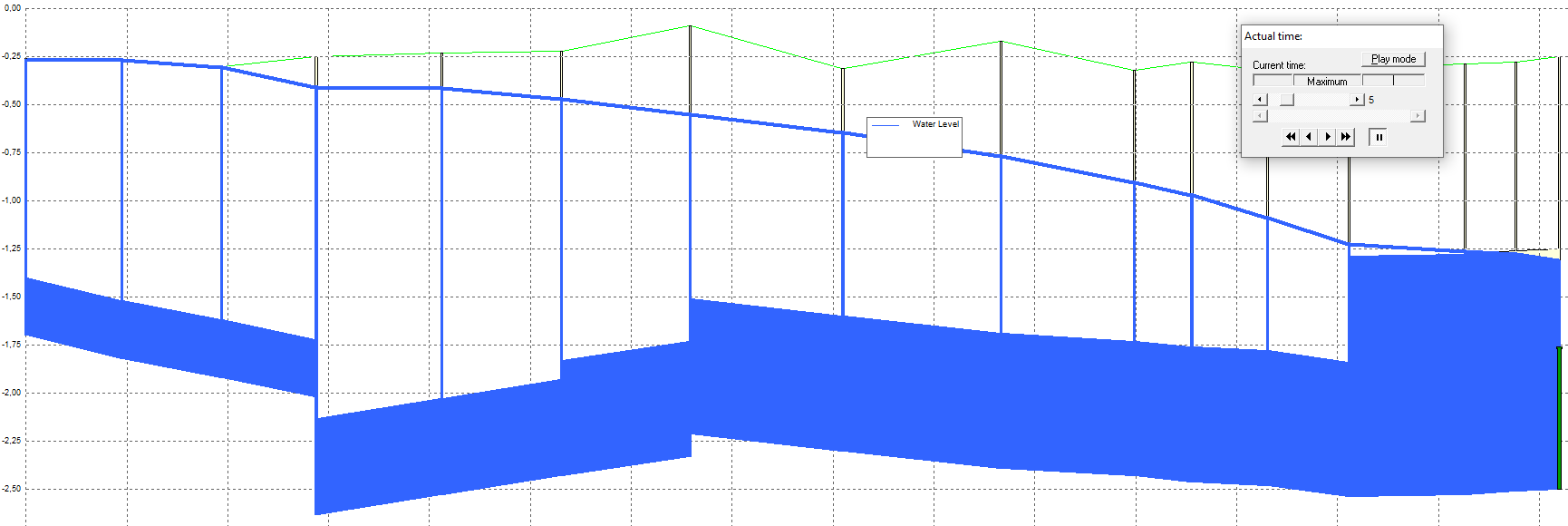 Advies vorig rapport: Modelberekening
Gemengd stelsel voldoet, maar geen restcapaciteit, voldoet mogelijk in de toekomst niet aan de norm.

Gescheiden stelsel, veel restcapaciteit.
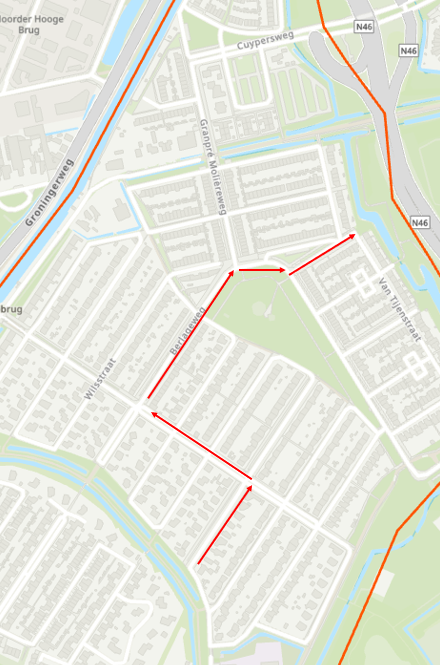 Een (hemelwater)riool werd van oudsher zo ontworpen dat een bui die eenmaal per twee jaar optreedt (ca. 20 mm in één uur) zonder hinder of overlast kan worden afgevoerd, waarbij de volgende uitgangspunten gelden:
 
Water op straat is acceptabel maar mag niet leiden tot schade of overlast;
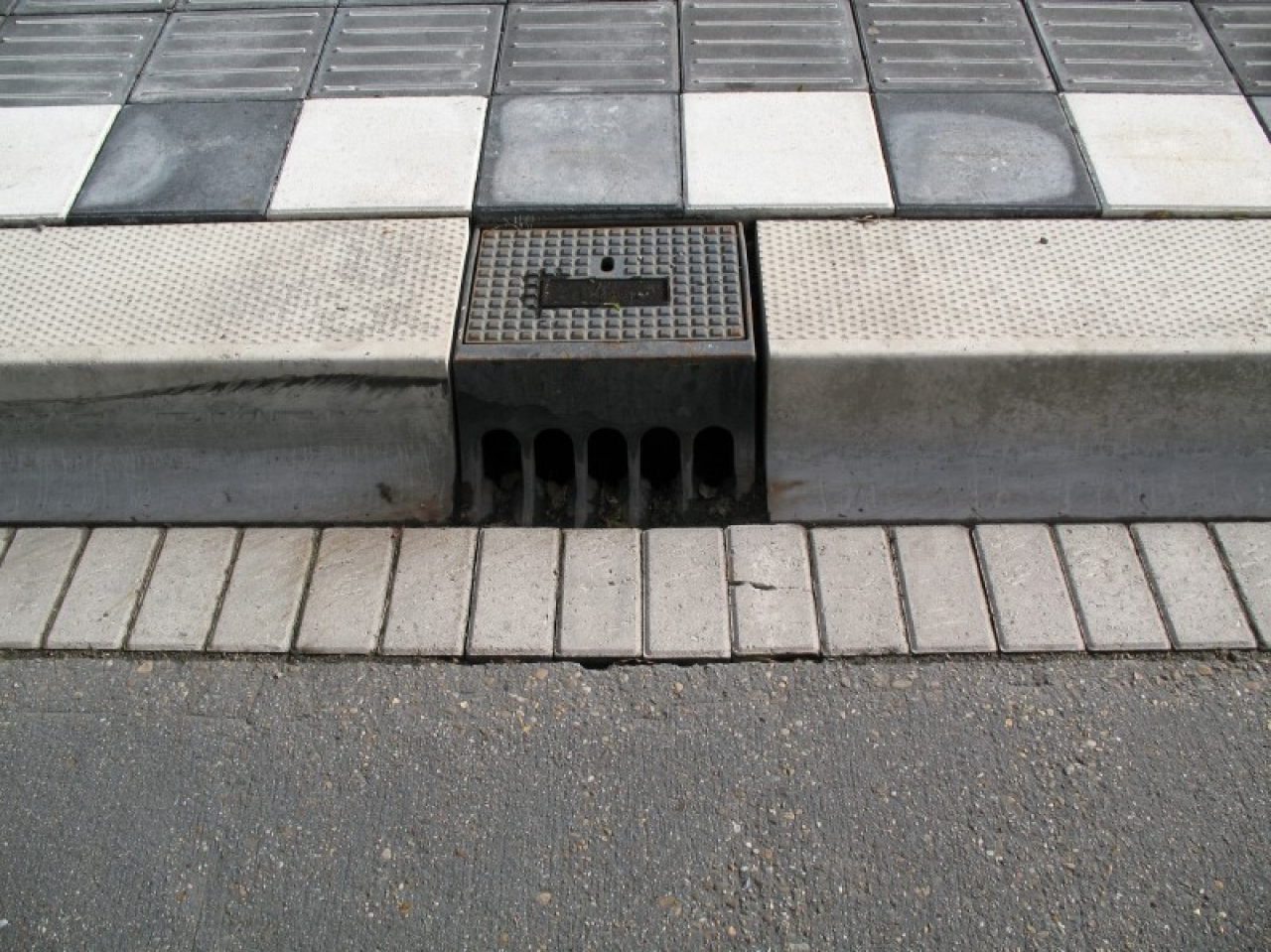 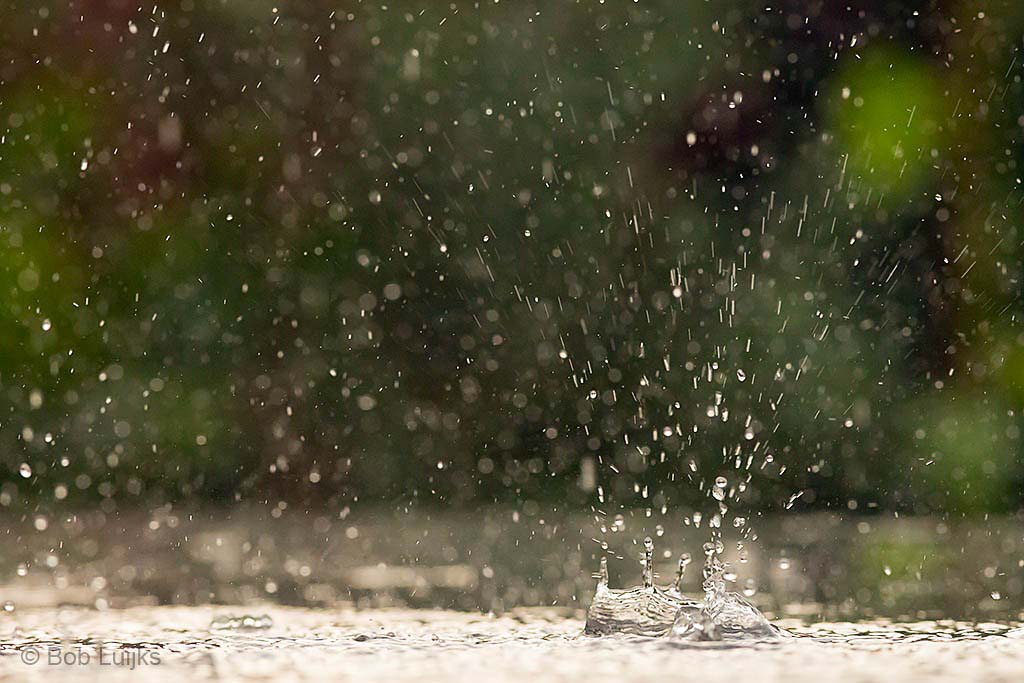 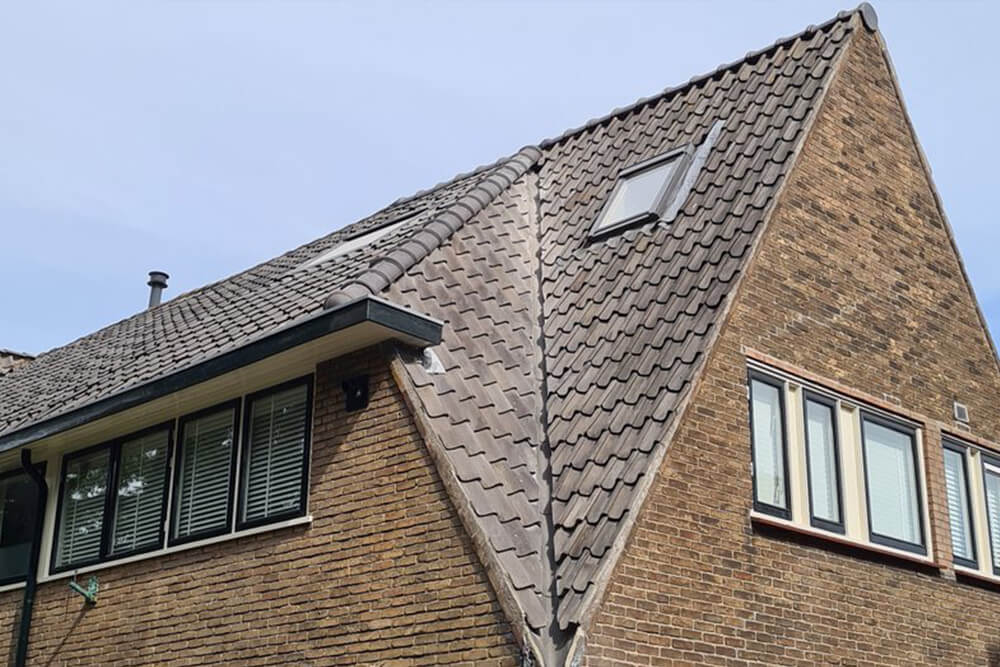 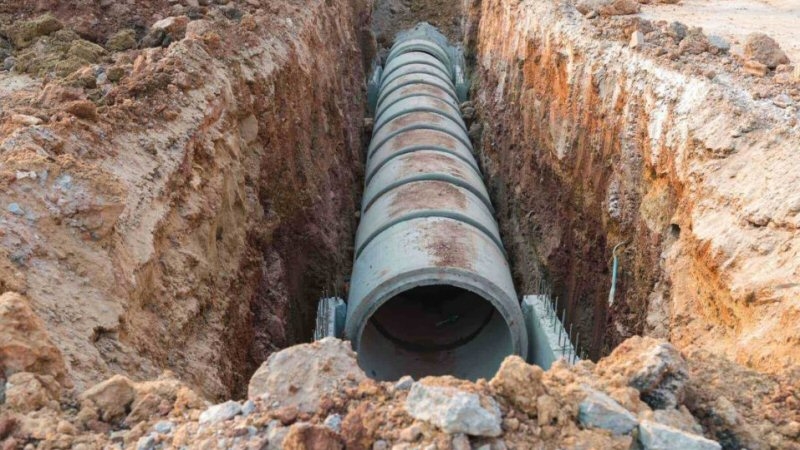 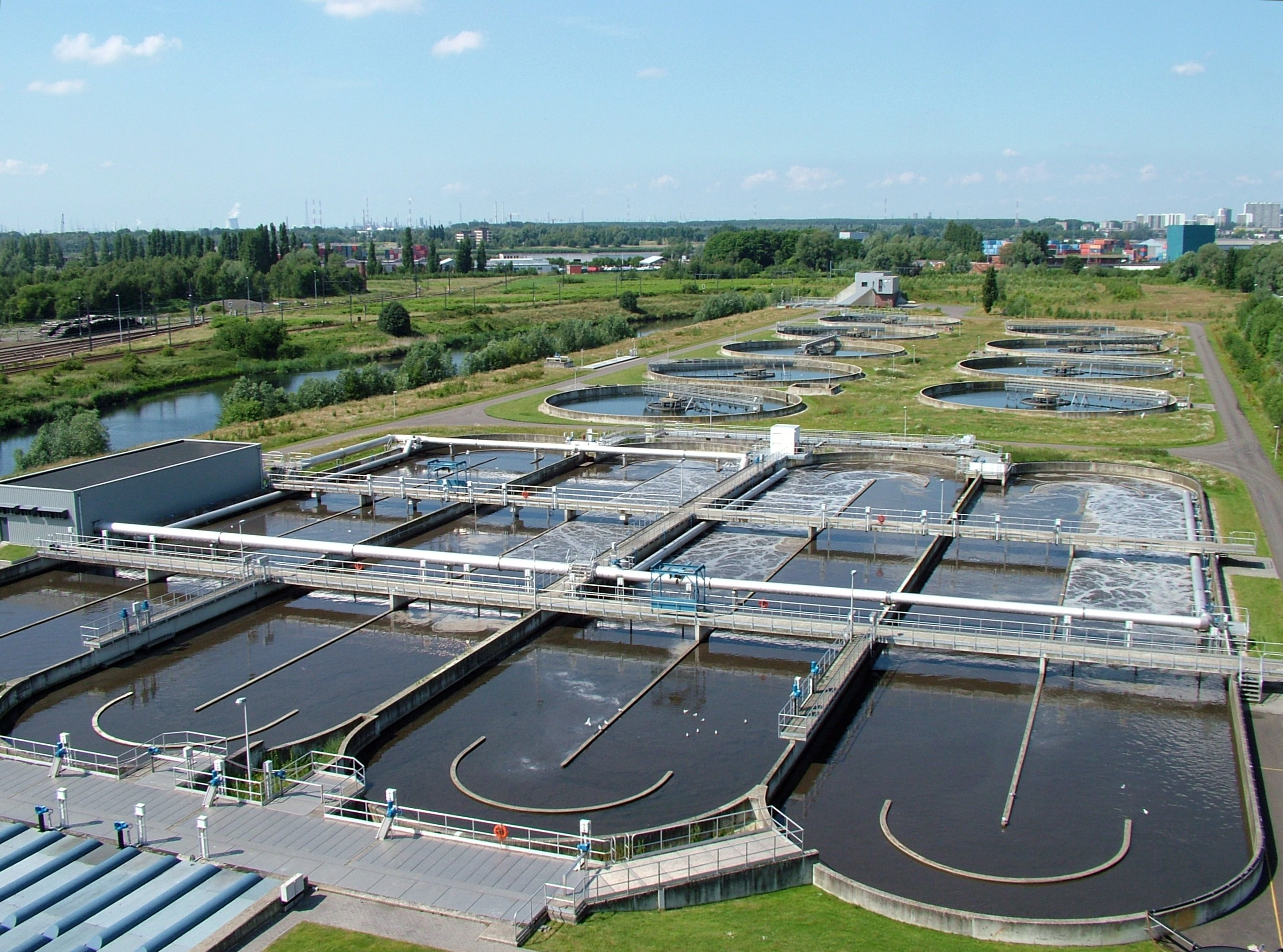 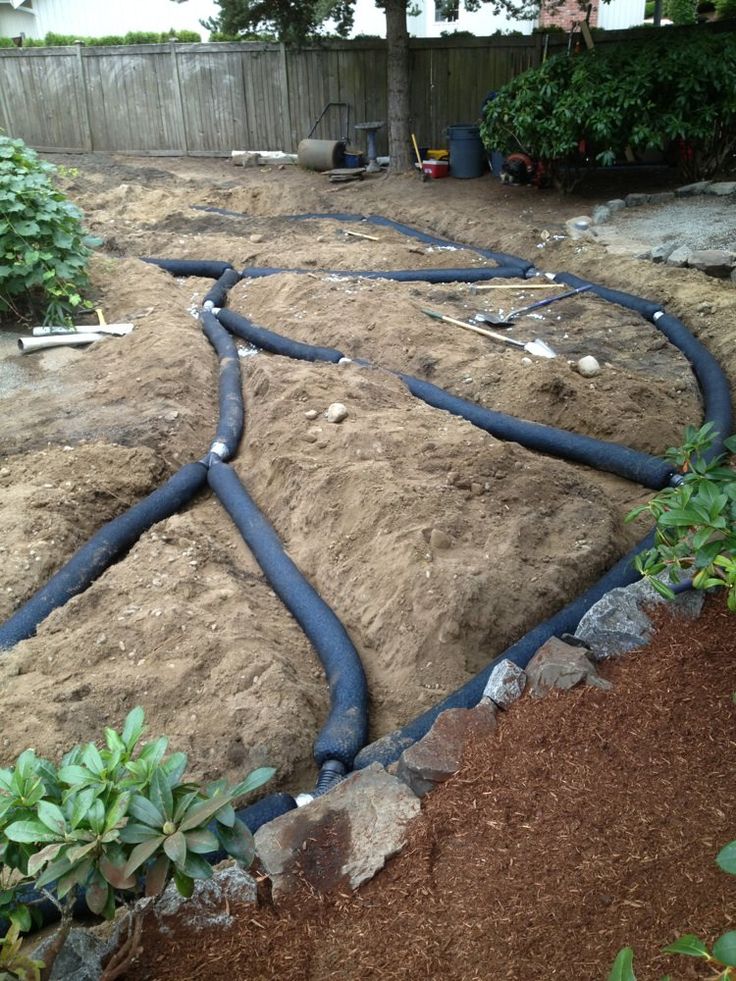 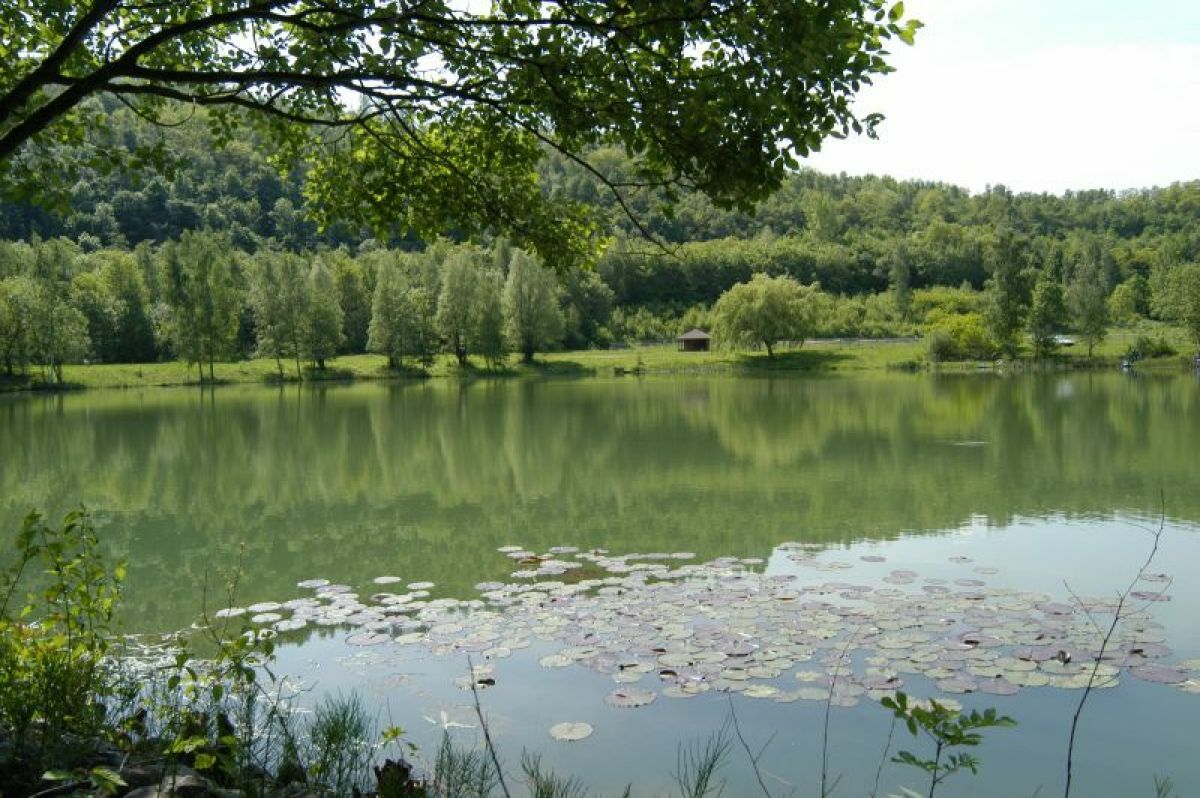 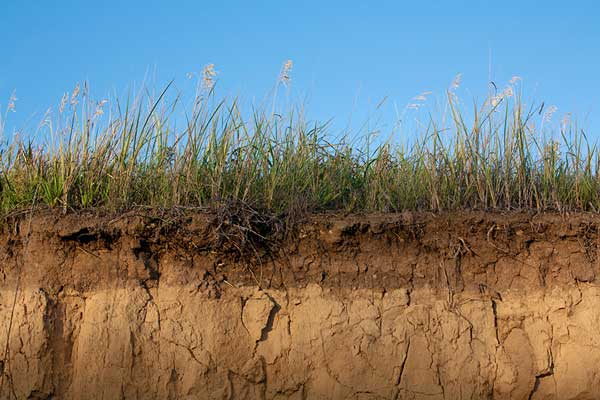 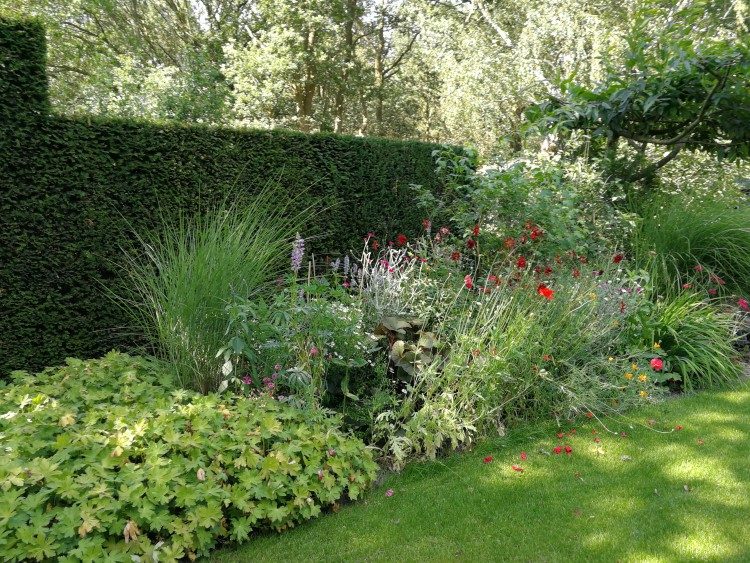 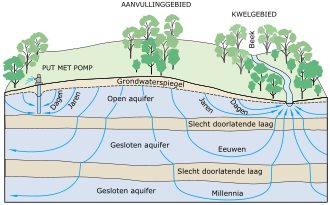 NATUURLIJKE AFWATERING?
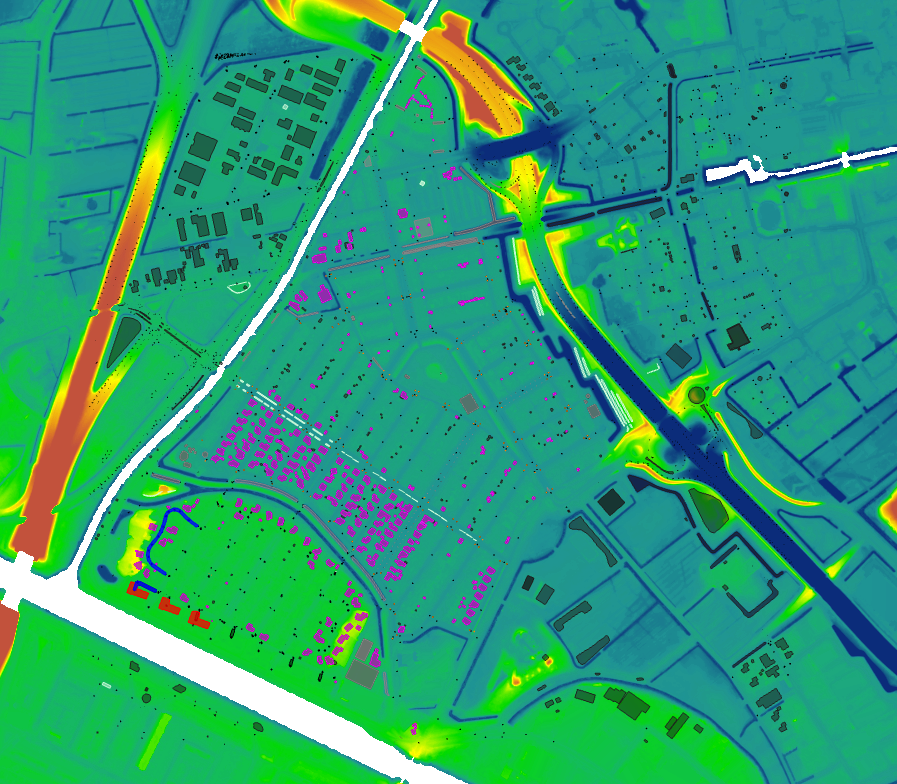 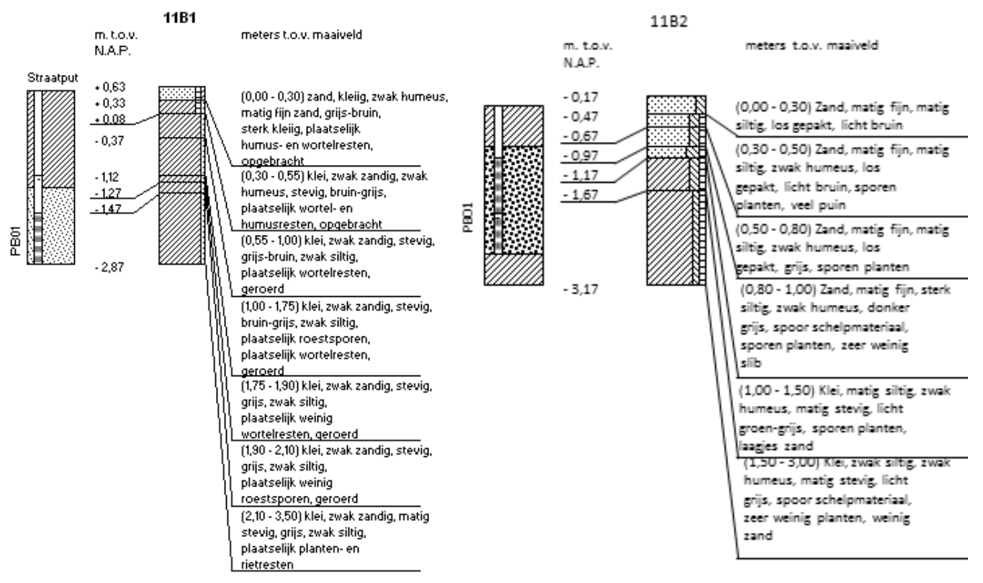 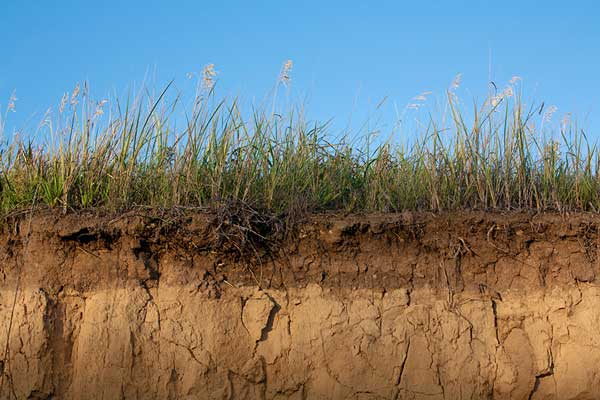 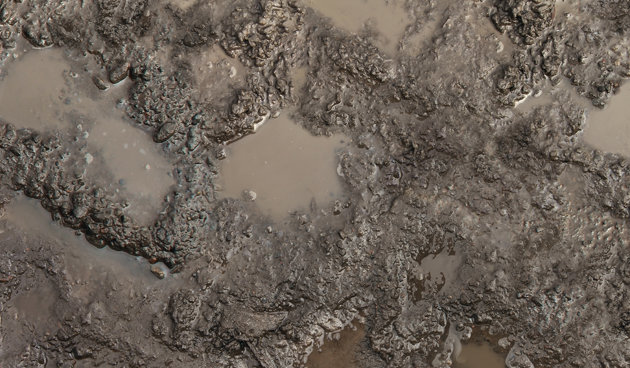 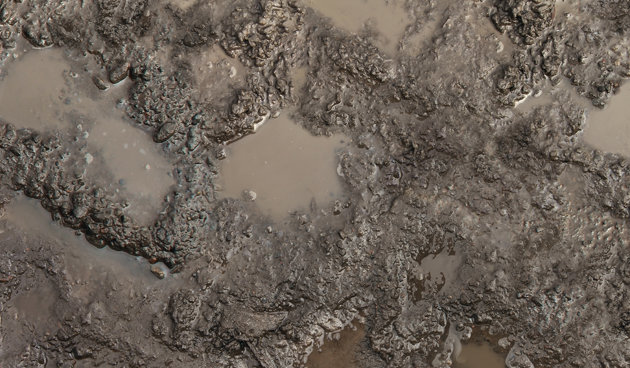 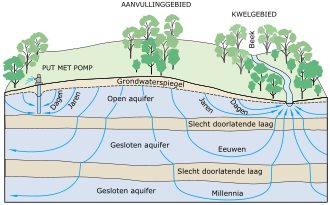 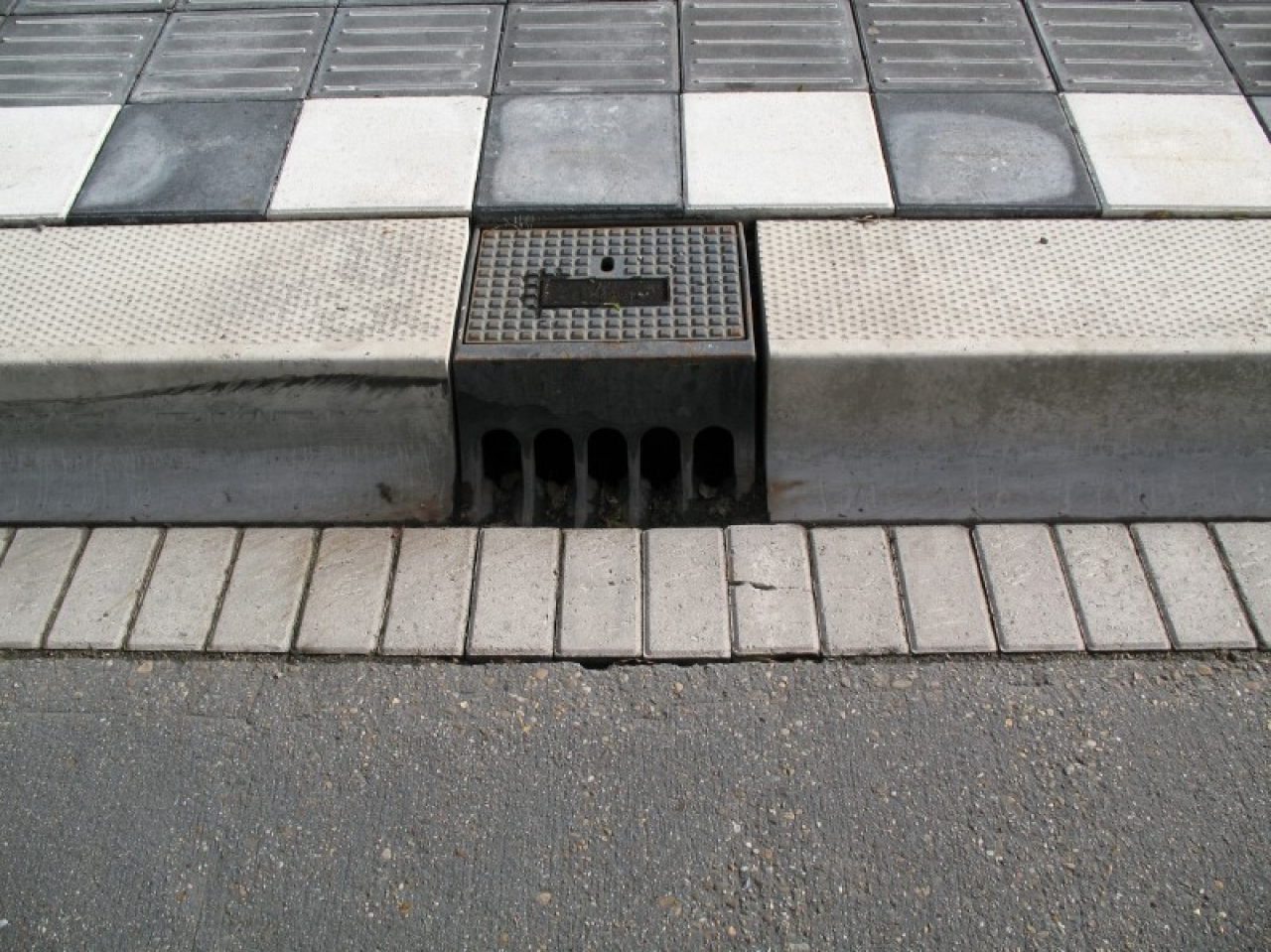 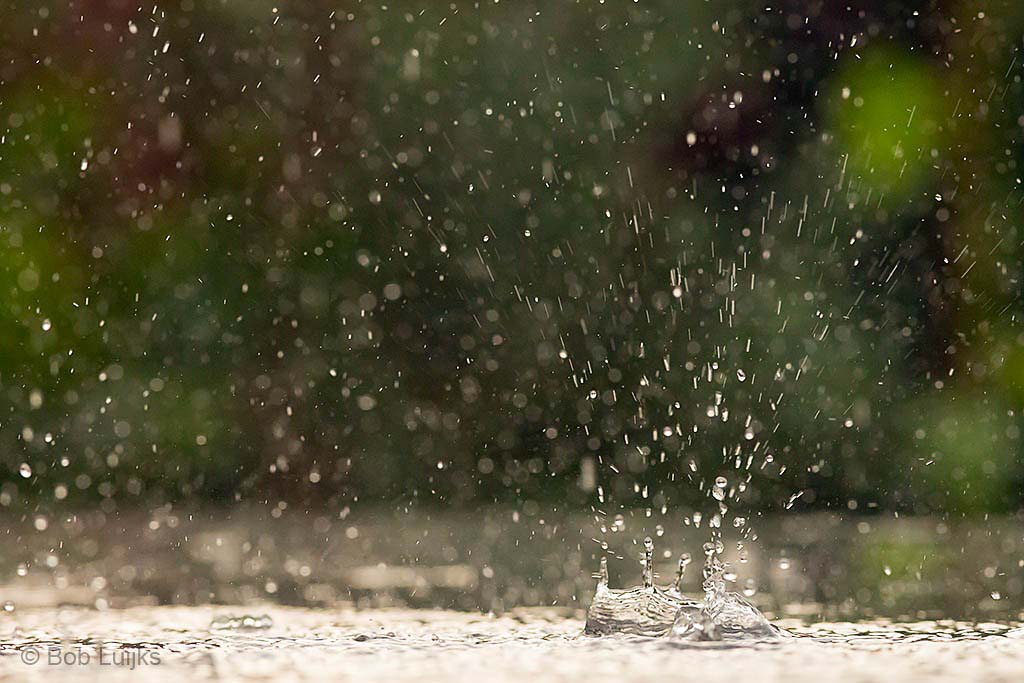 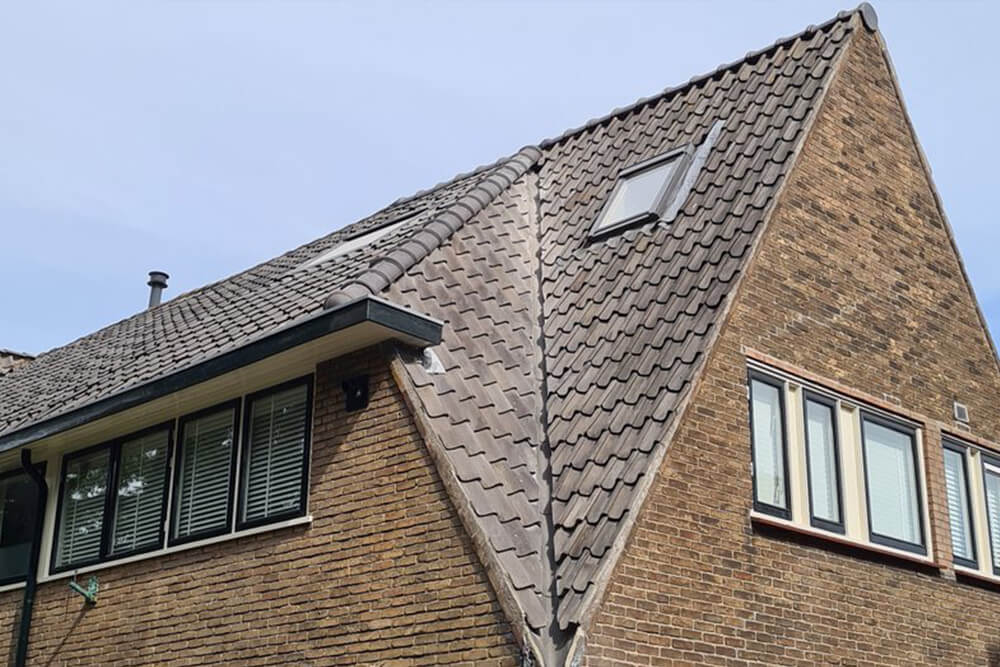 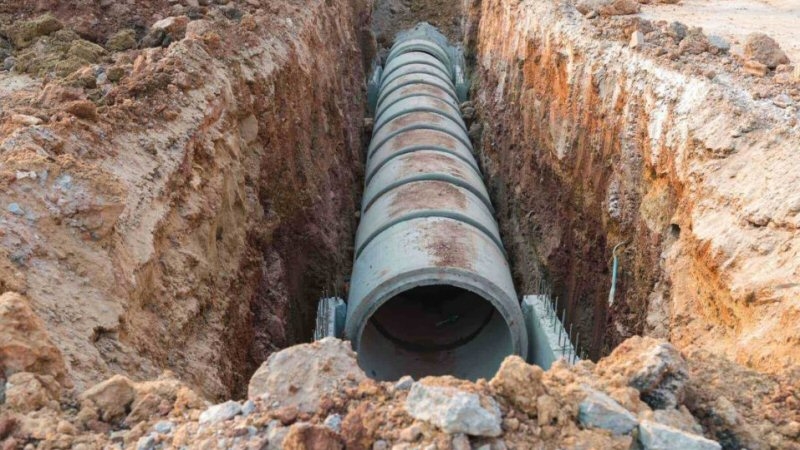 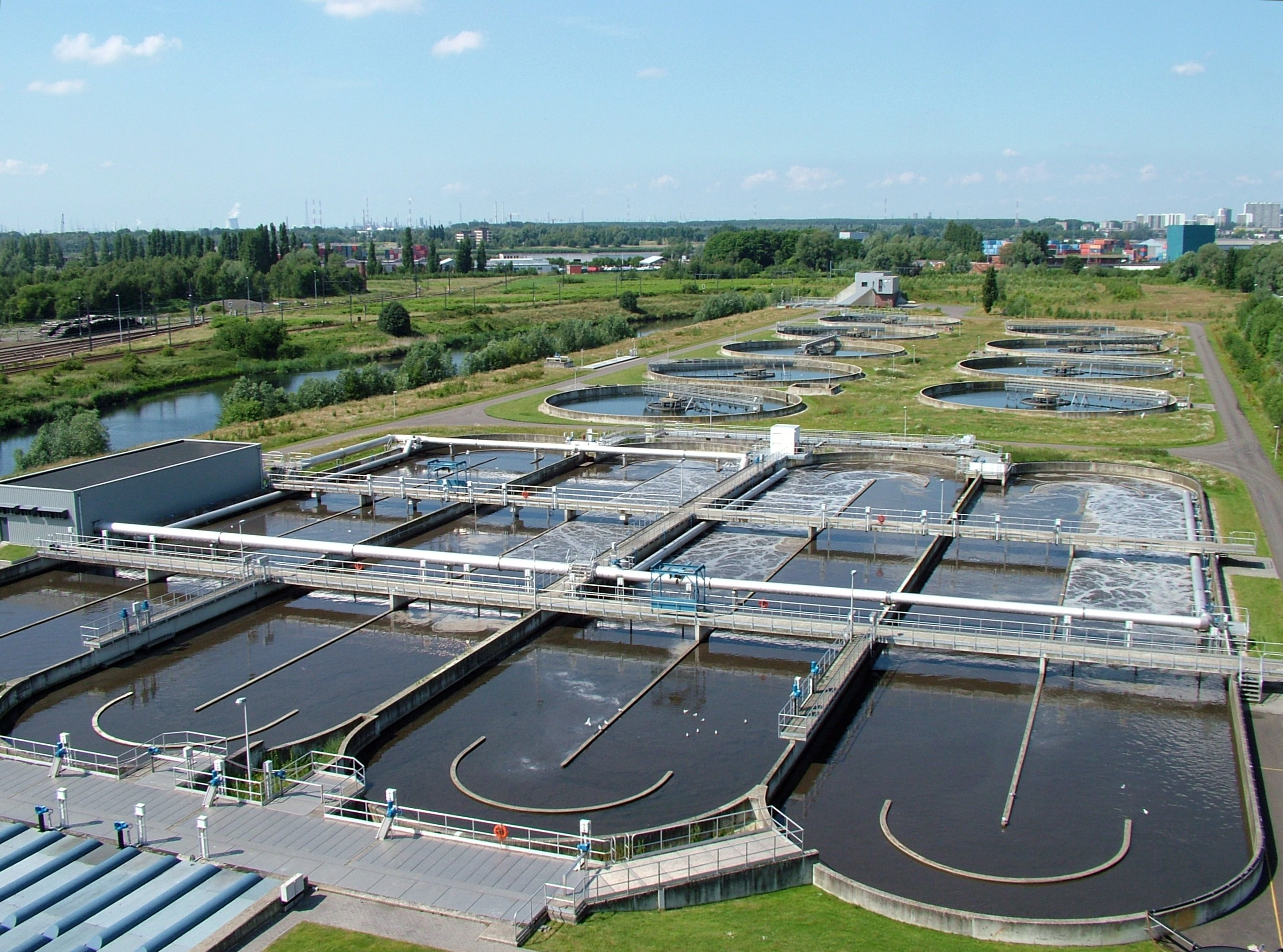 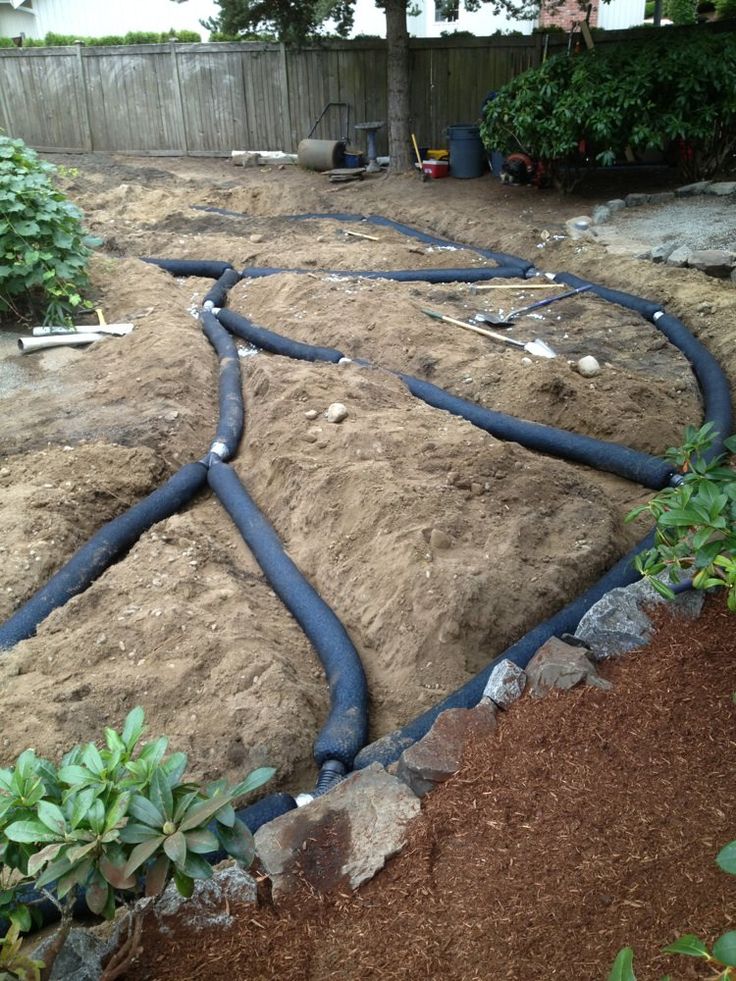 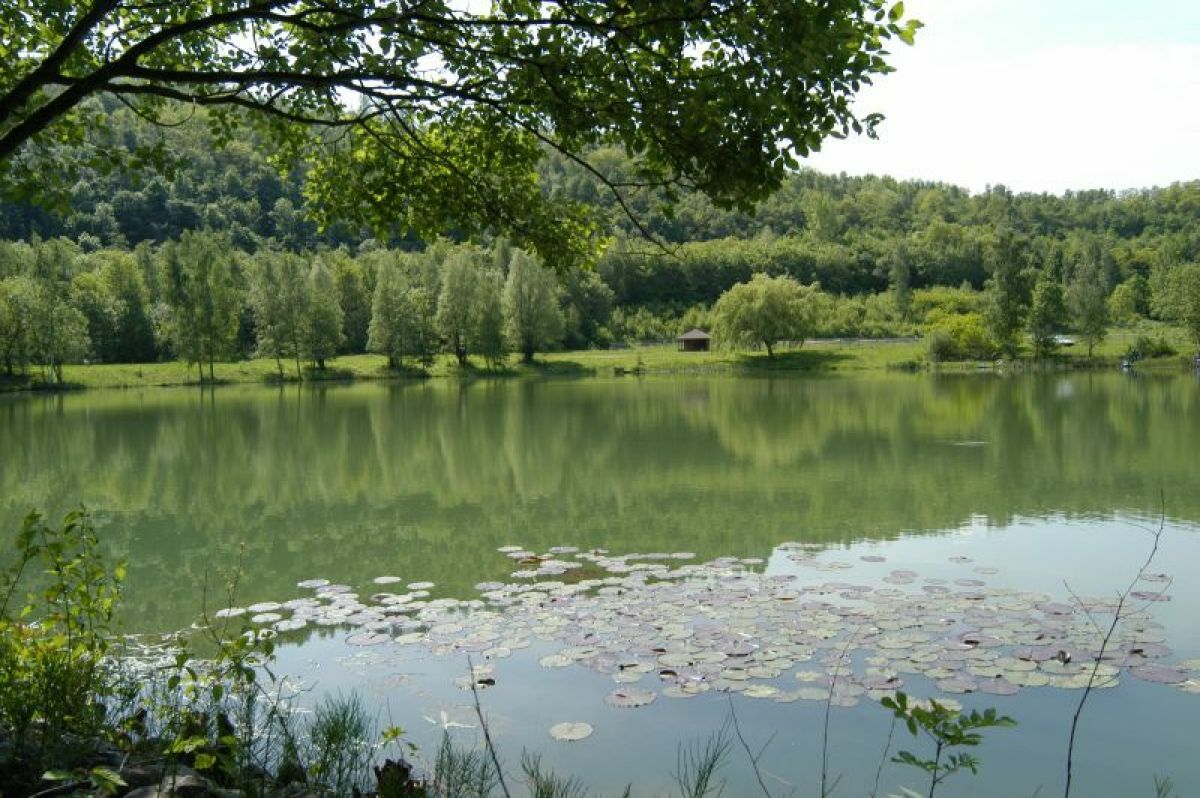 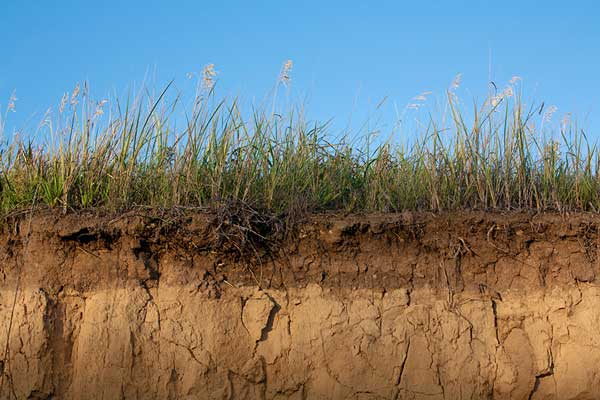 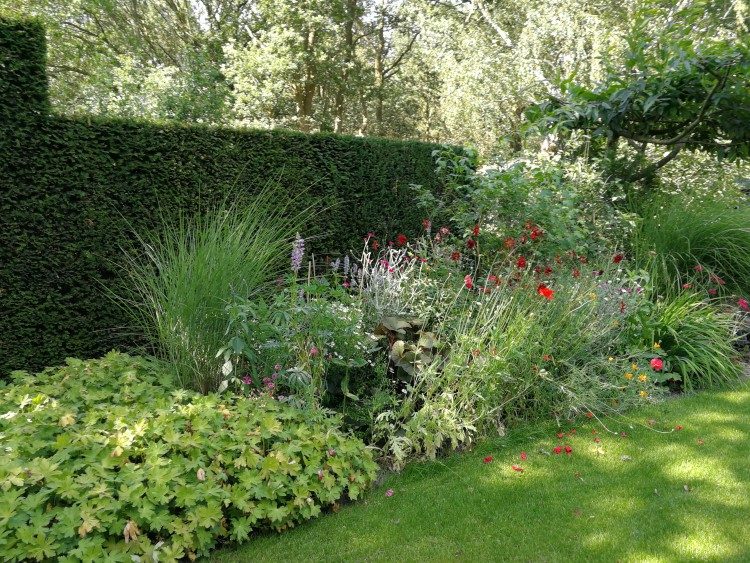 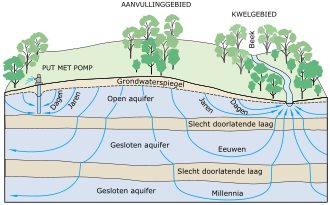 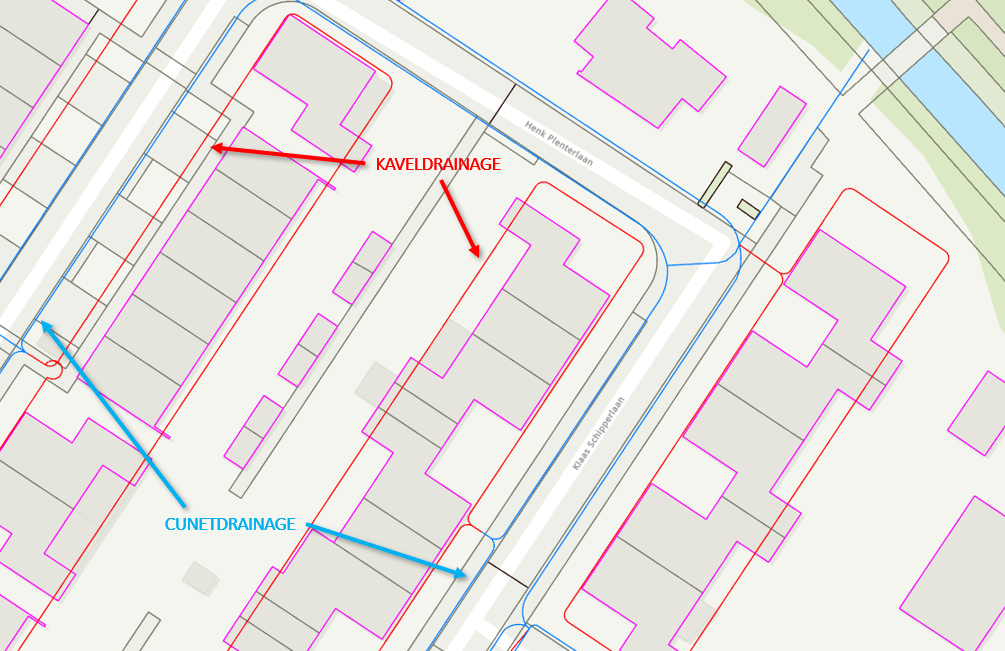 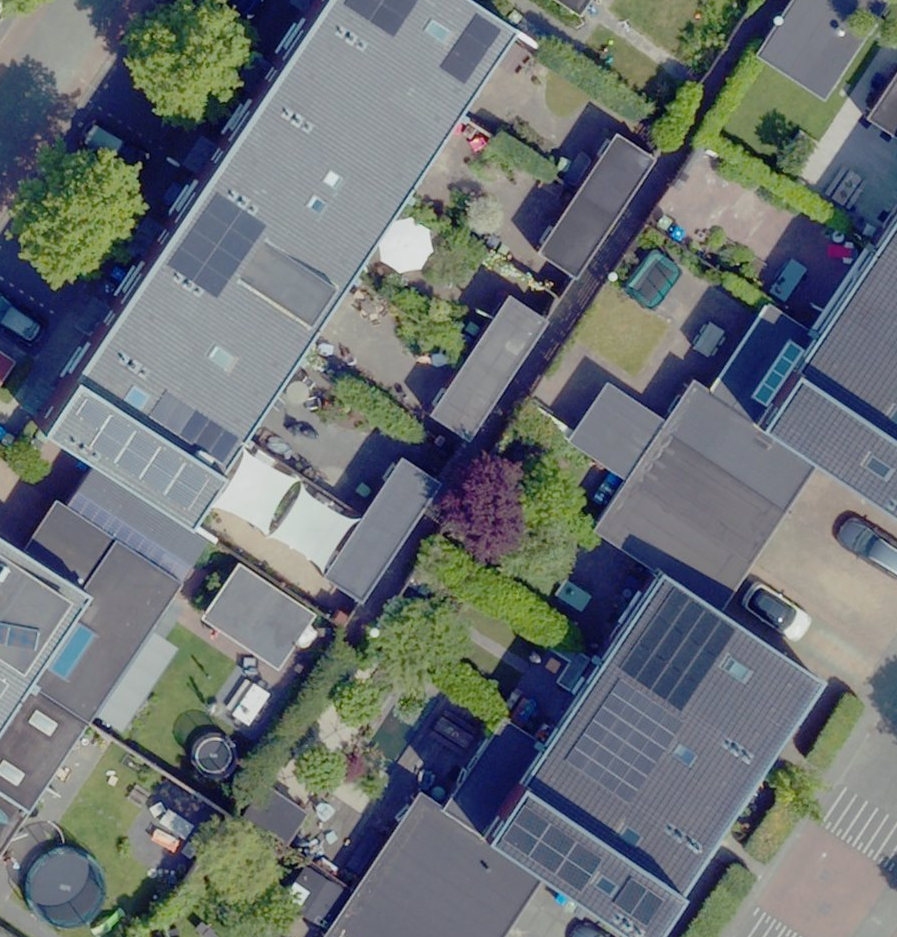 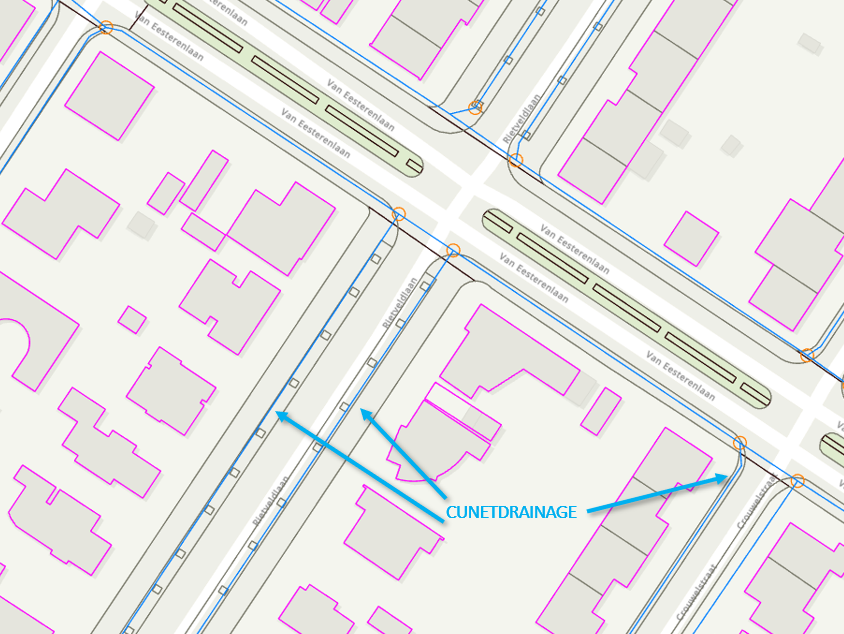 WAT IS ER WÉL MOGELIJK?
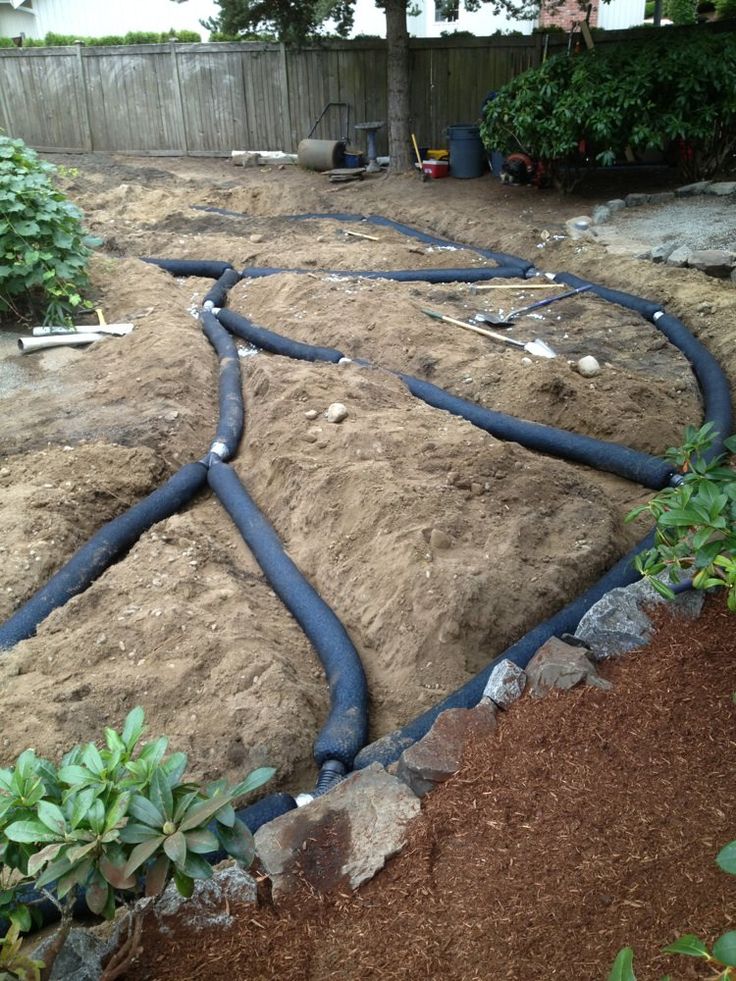 Drainage
Cunetdrainage (dubbel netwerk)
Ligt in beide wijken!
Recentelijk doorgespoten.
Intentie wegcunet drooghouden.
Kavel(blok)drainage
Aanwezig in wijk Van Starkenborgh.
Mogelijk slecht functioneren.
			
Beheersing peil Hunzegraft
Waterschap
Aandachtspunt

Meekoppelkans
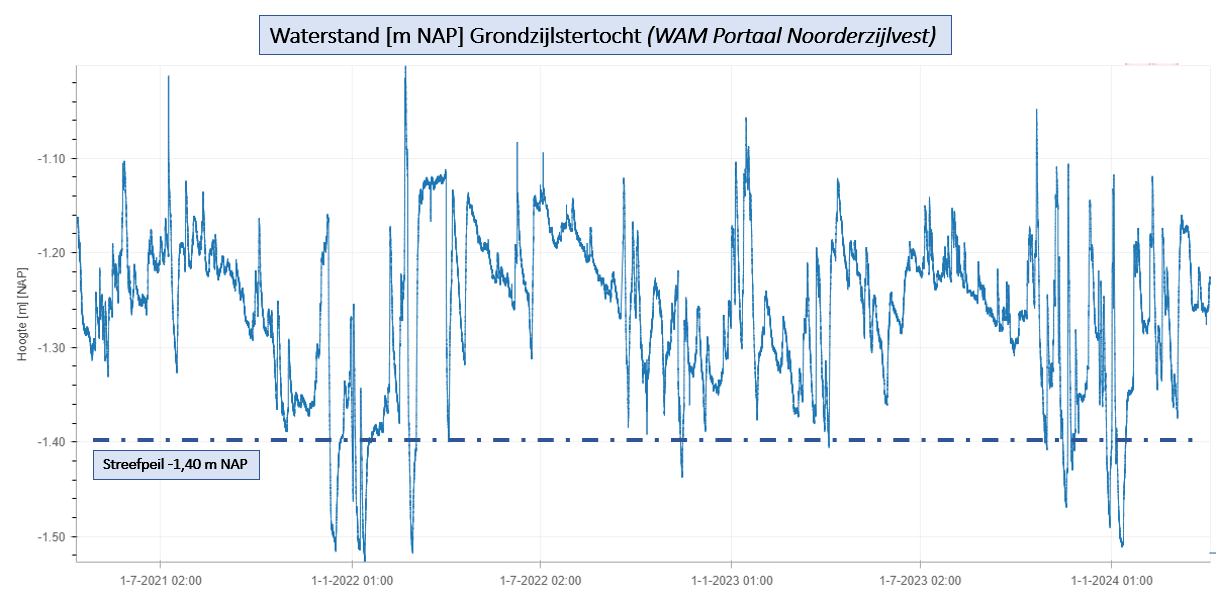 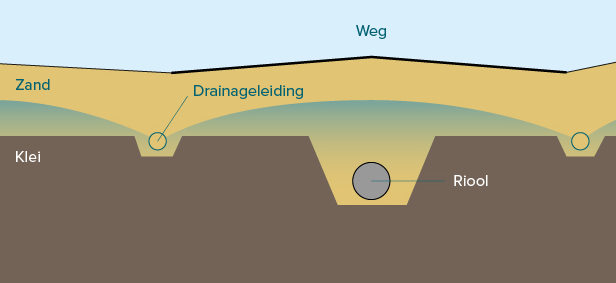 UITWERKING KAVELDRAINAGE
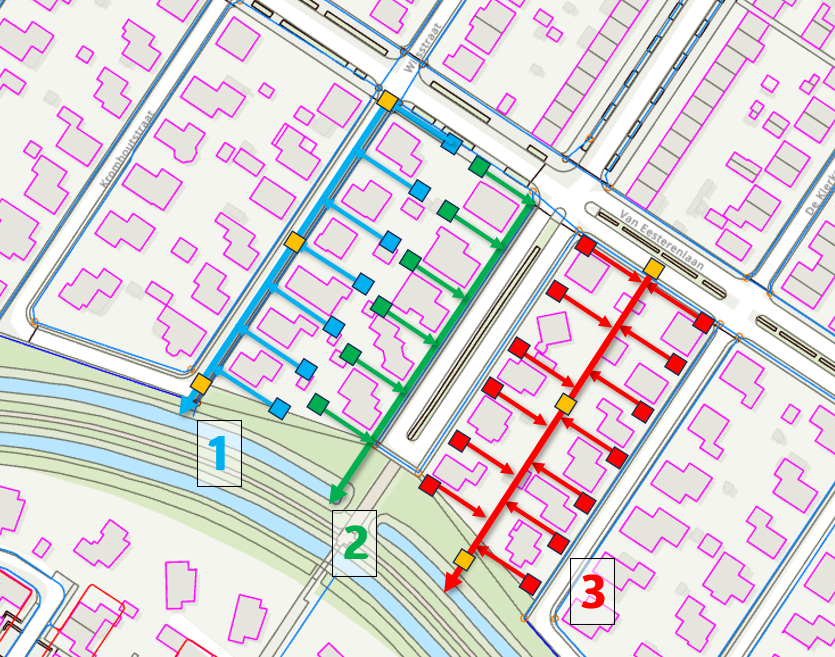 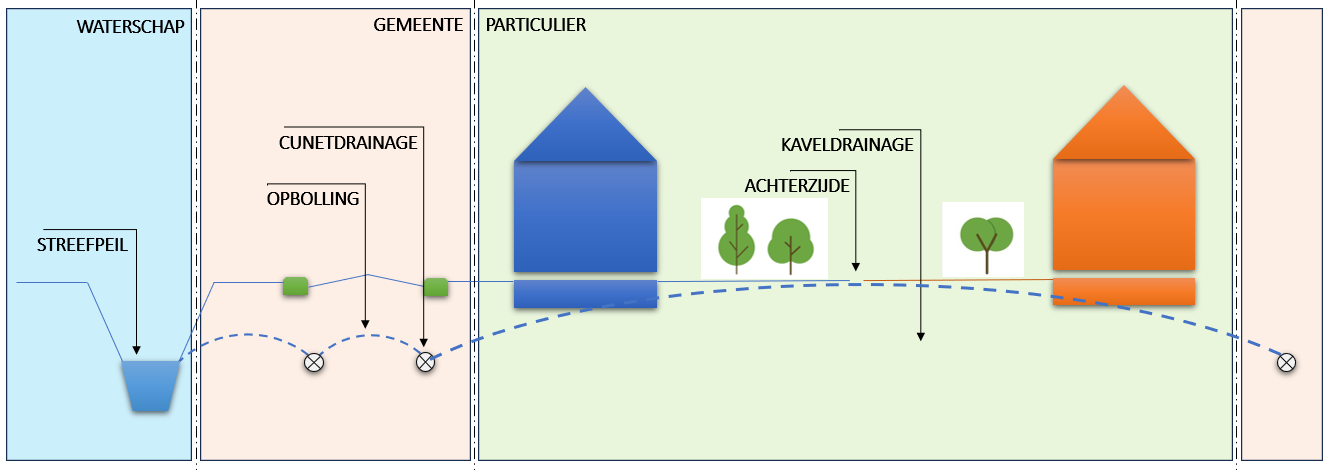 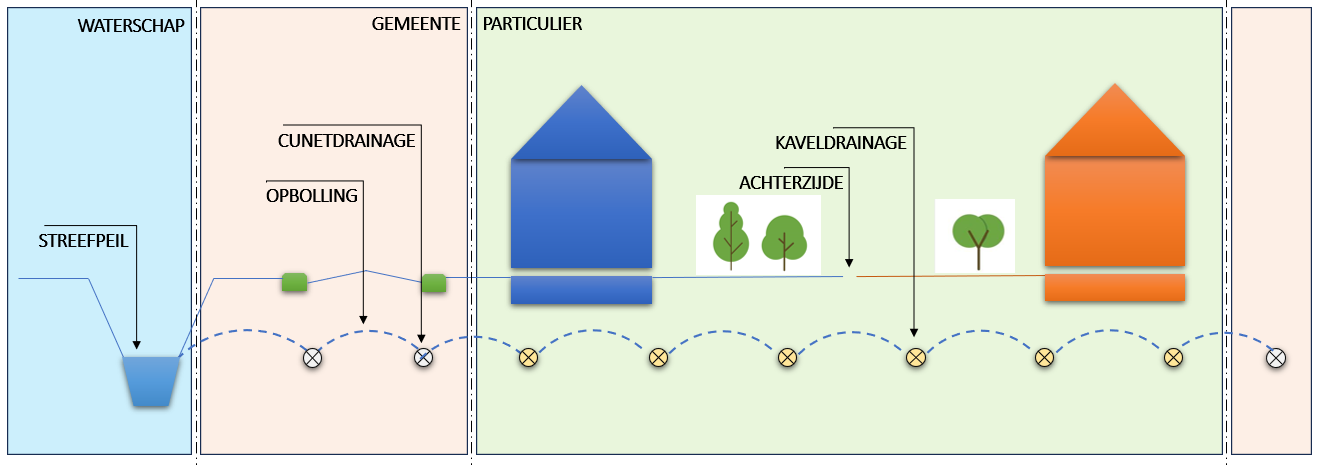 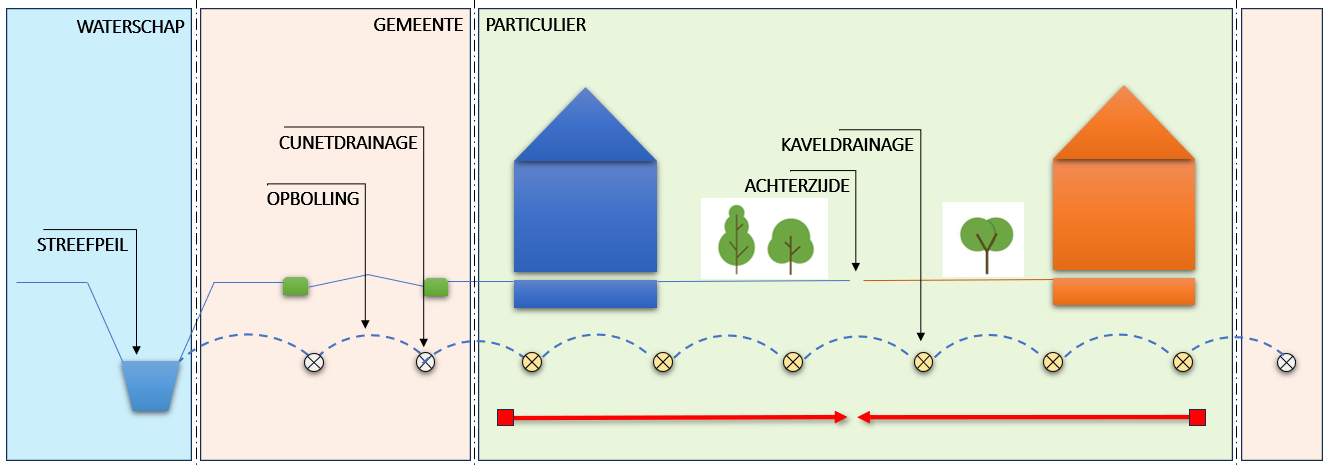 Optie 1: Verzamelen en afvoeren langs de achterzijde:
DT-riolering op particulier terrein:
Grote impact wijk/achtertuinen tijdens realisatiefase.
Straatwerk hoeft niet open.
Geen kapitaalvernietiging van collectief goed.
Aanspraak collectiviteit bewoners:
Voor realisatie en beheer moeten alle neuzen dezelfde kant op wijzen.
Macht ligt daarom tevens ook bij bewoners.
Onderhoud en beheer moet goed geregeld worden.
Investering:
Indien door Gemeente: notariële akte zakelijk recht.
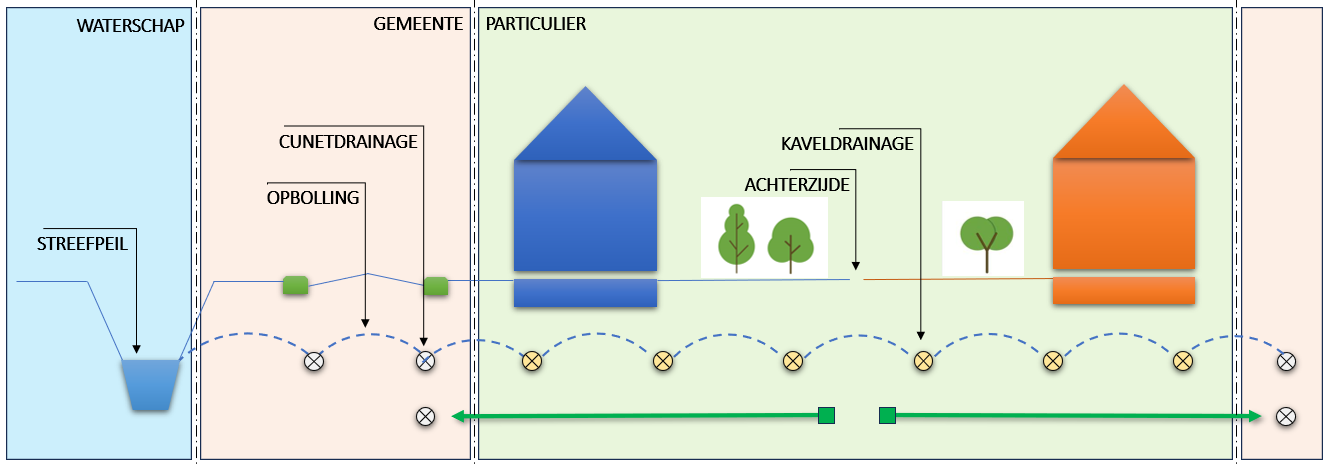 Optie 2: Verzamelen aan voorzijde gebruikmakende van bestaande leidingen:
Geen DT-riolering en overige voorzieningen op particulier terrein:
Kleine impact realisatie.
Straatwerk hoeft niet open.
Geen kapitaalvernietiging.
Parallelschakeling
Niet iedereen hoeft mee te doen.
Onderhoud en beheer Cunetdrainage blijft bij gemeente.
Minst robuuste oplossing.
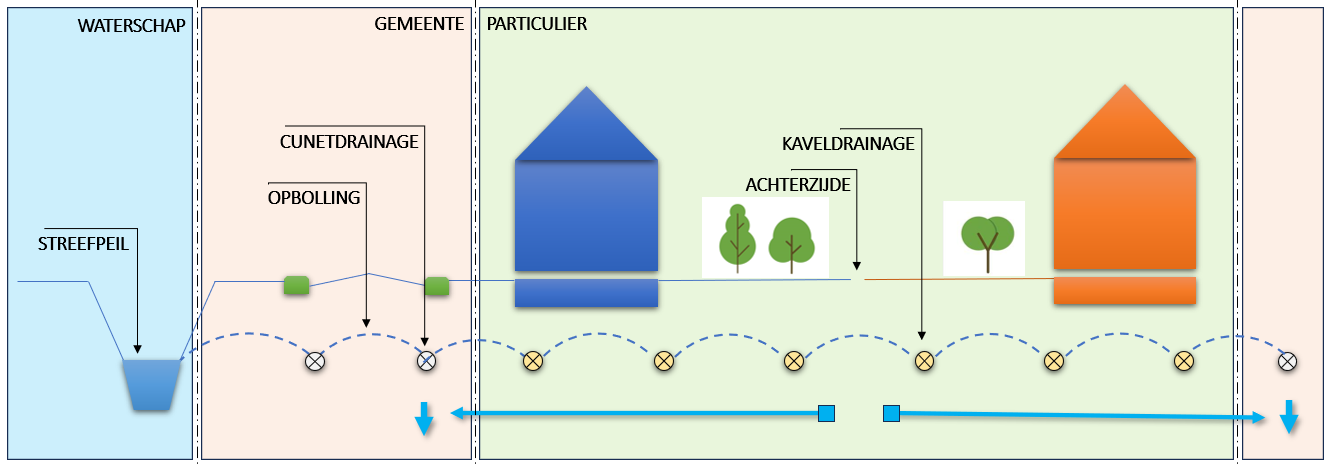 Optie 3: Verzamelen aan voorzijde gebruikmakende van nieuw DT-riool:
Meekoppelkansen:
Afkoppelen daken en slokops.
Verlichting gemengde stelsel.
Parallelschakeling
Niet iedereen hoeft mee te doen.
Straatwerk moet open:
Kapitaalvernietiging wanneer er geen directe aanleiding tot vernieuwing is.
Grote impact realisatiefase in de wijk/straat.
Hoge directe kosten.
Veruit meest robuuste en toekomstbestendige oplossing.
KOSTENINDICATIE DRAINAGE
Hoeveel meter drainage is er nodig voor mijn tuin?
Met 5m afstand tussen drains: 40 tot 60 meter lengte.

Drainage (kokos omhulling): €4 per meter
Drainage (polypropyleen omhulling): €7 per meter

Hulpstukken (kruisstuk; klikmof; verloopstuk; inspectieput)

Grove schatting: € 600 – € 900 (polypropyleen); gemiddelde tuin. Exclusief herstel tuin, paden etc.

Onderhoud (doorspuiten) is relatief goedkoop (€0,10-0,25 per meter)
Constante kosten
KOSTENINDICATIE DT-RIOOL
Andere prijsklasse dan drainage.
Kleinste diameter (250 mm) zo rond de €270 per meter

Incl. hulpstukken, denk aan €40.000 voor één segment van 150 meterVoor meerdere woningen per segment(10 á 15)

Onderhoud zo rond de €6 per meter; elke  3 tot 5 jaar
RESUMÉ VAN STARKENBORGH
Ligt op dit moment al kaveldrainage
Mogelijkheid om aan te sluiten op het gemeentelijk riool c.q. drainage
Regenwateraankoppeling.
RESUMÉ DE HUNZE
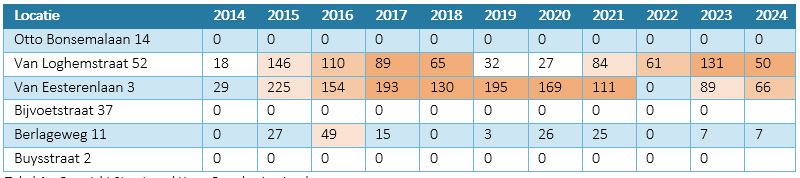 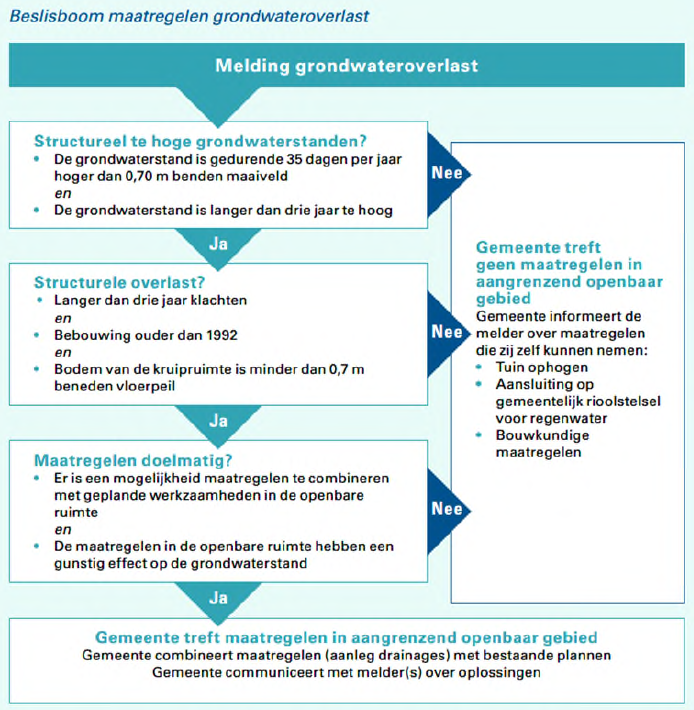 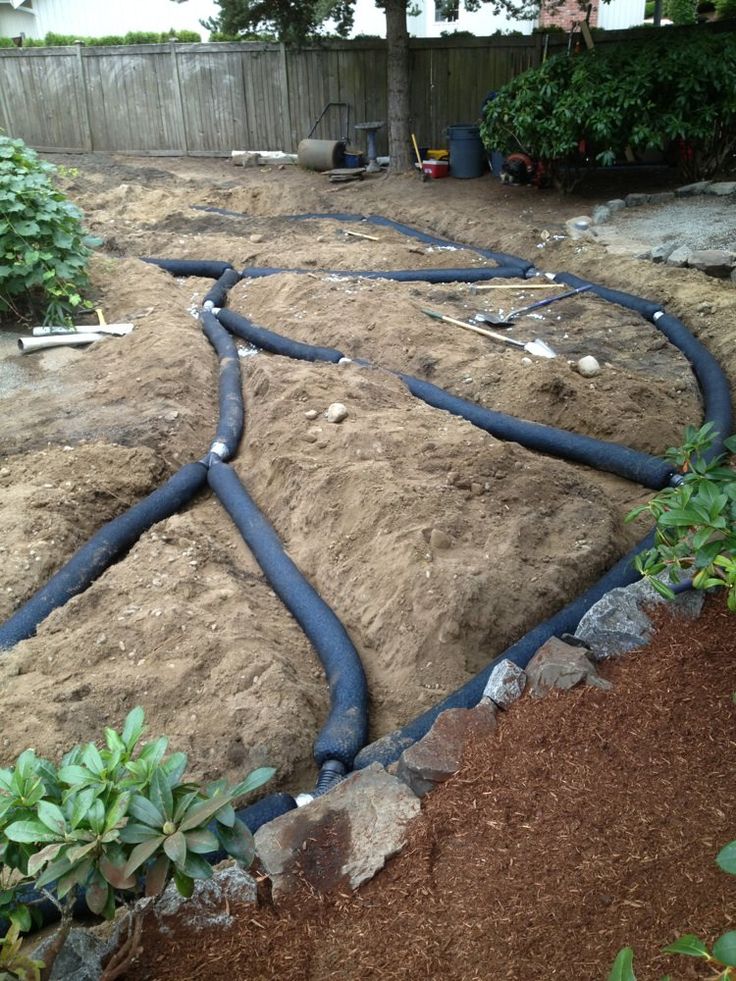 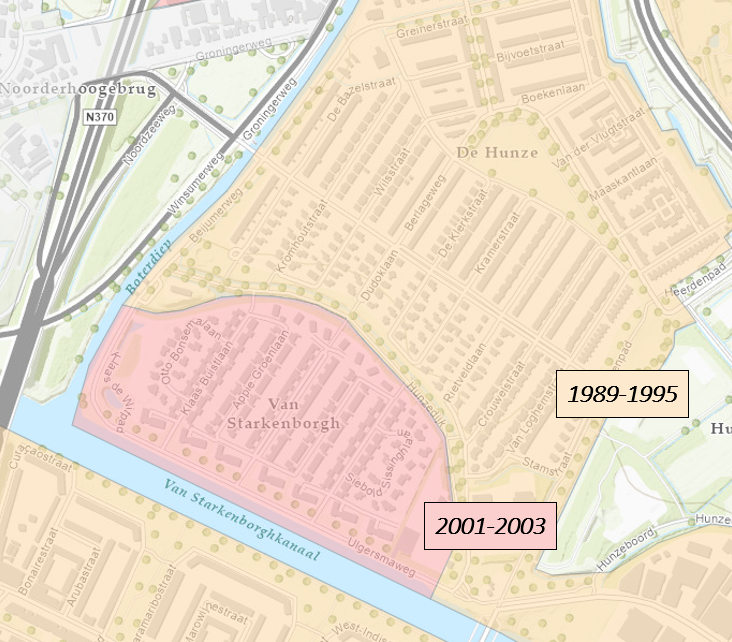 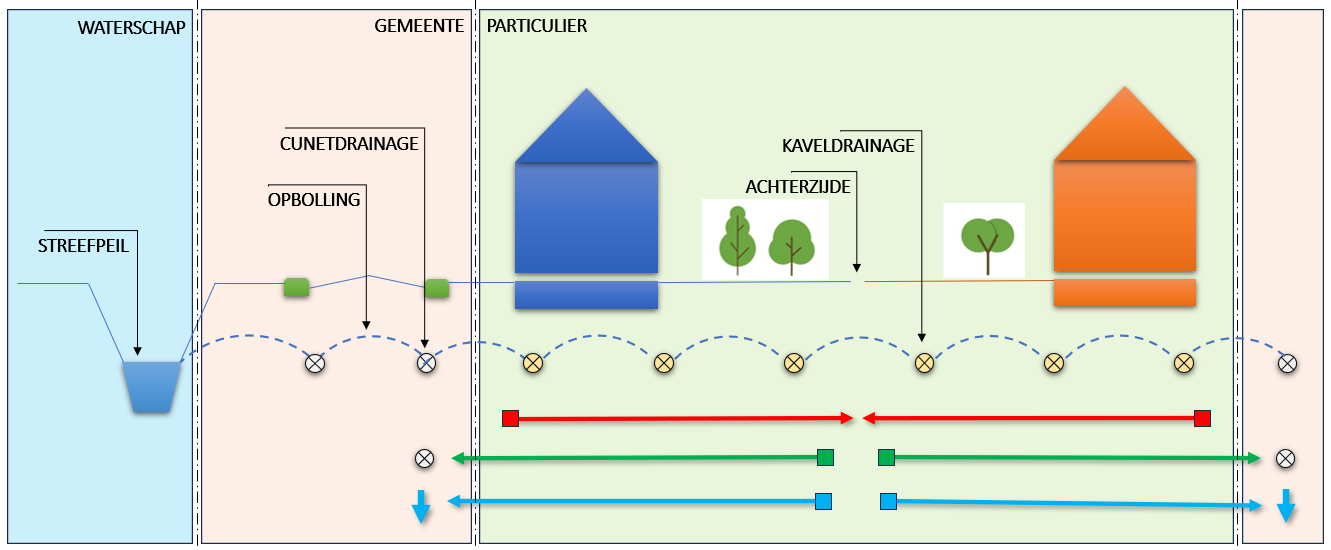 WIE DOET WAT?
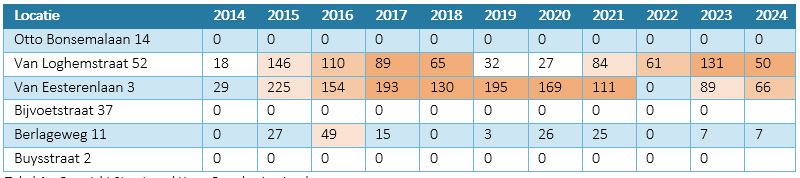 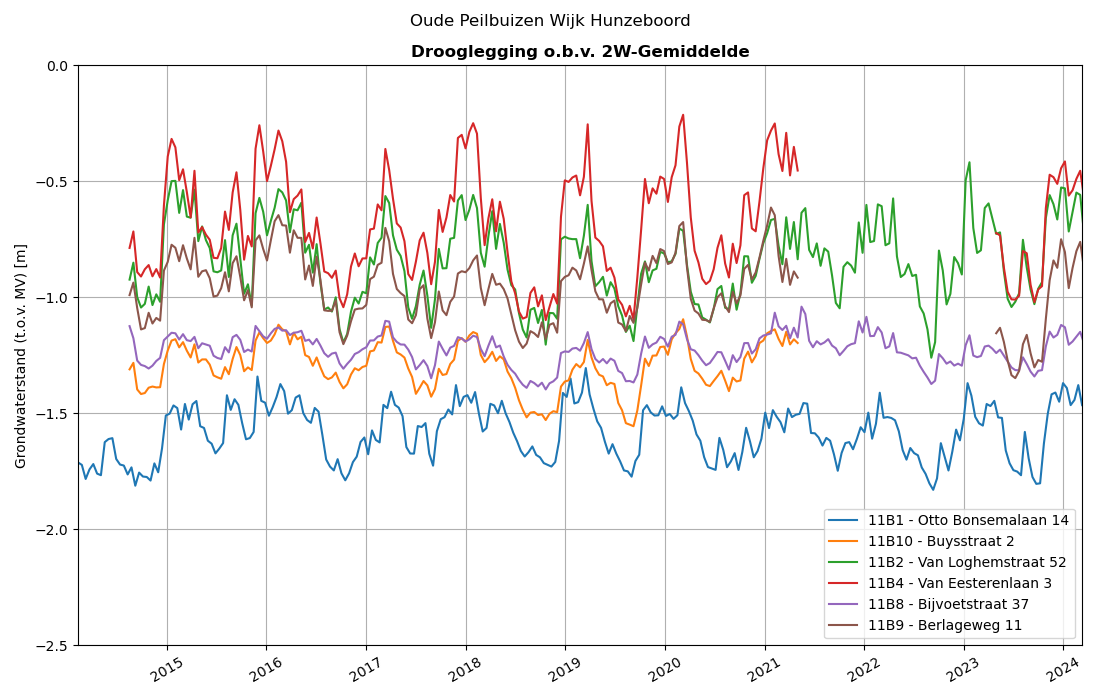 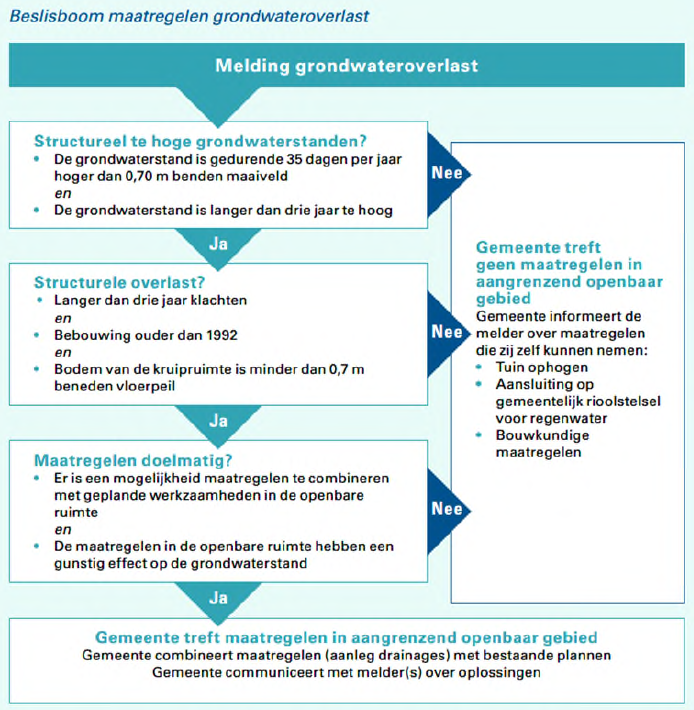 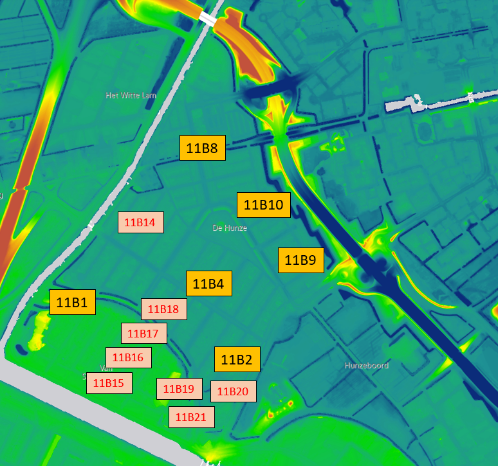 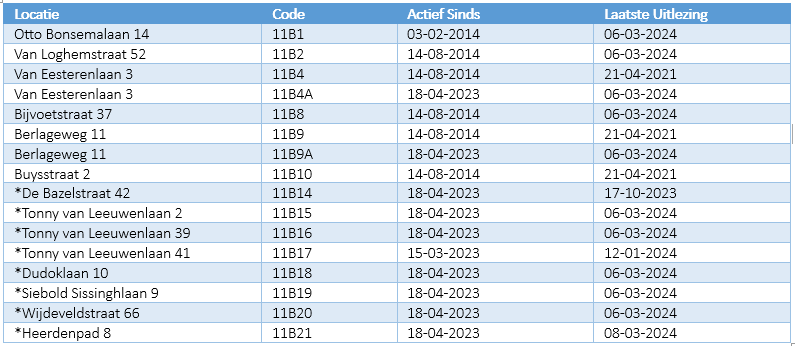 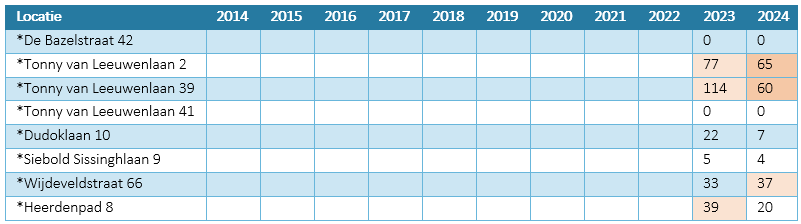 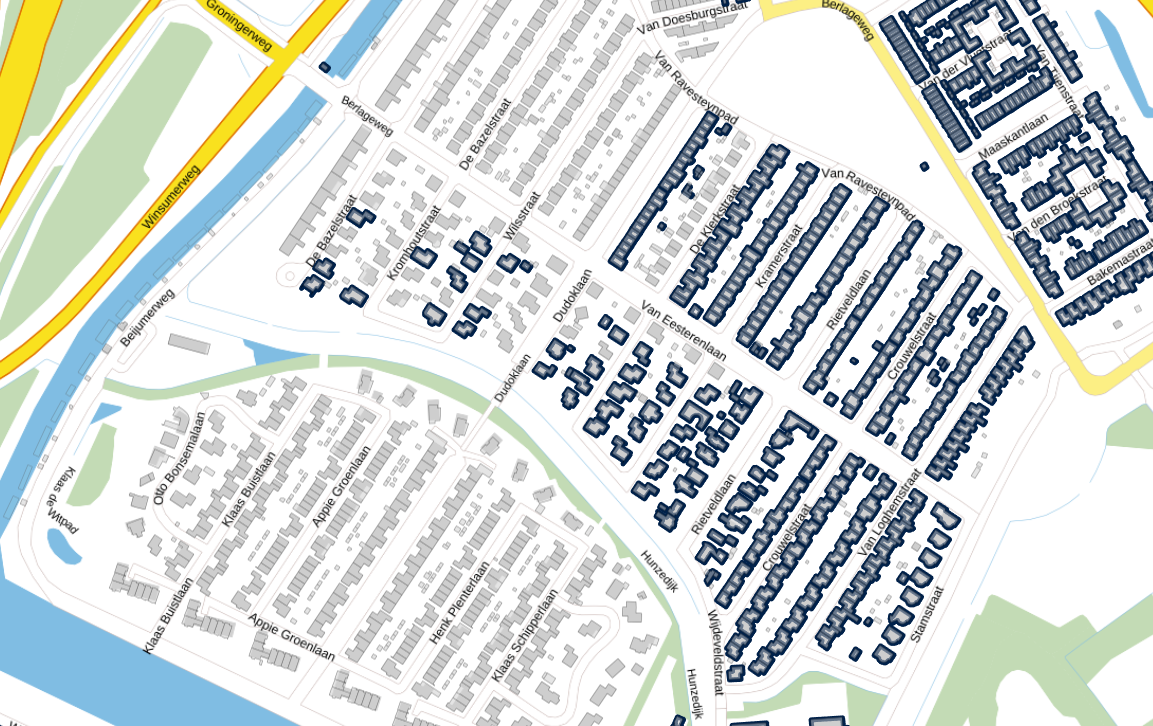 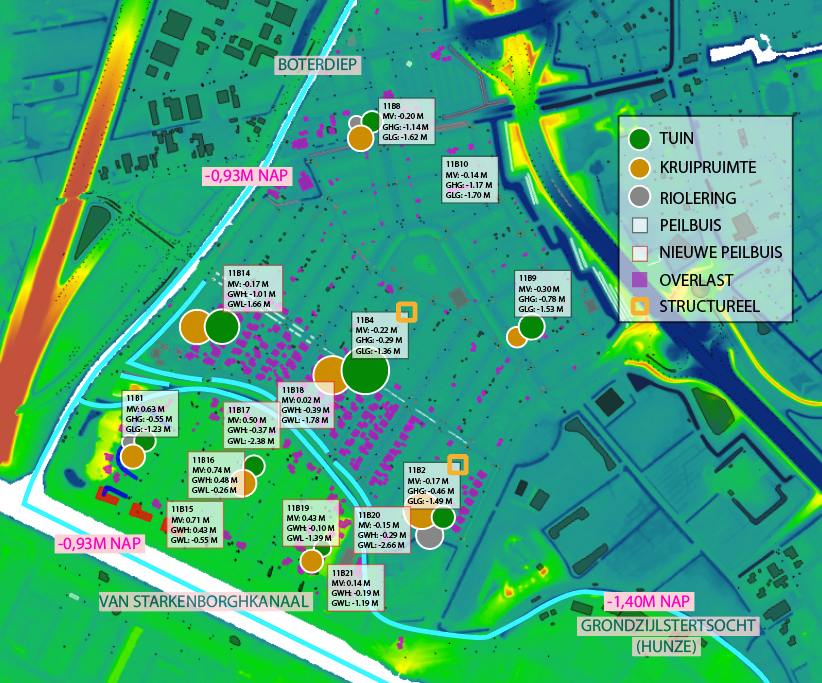